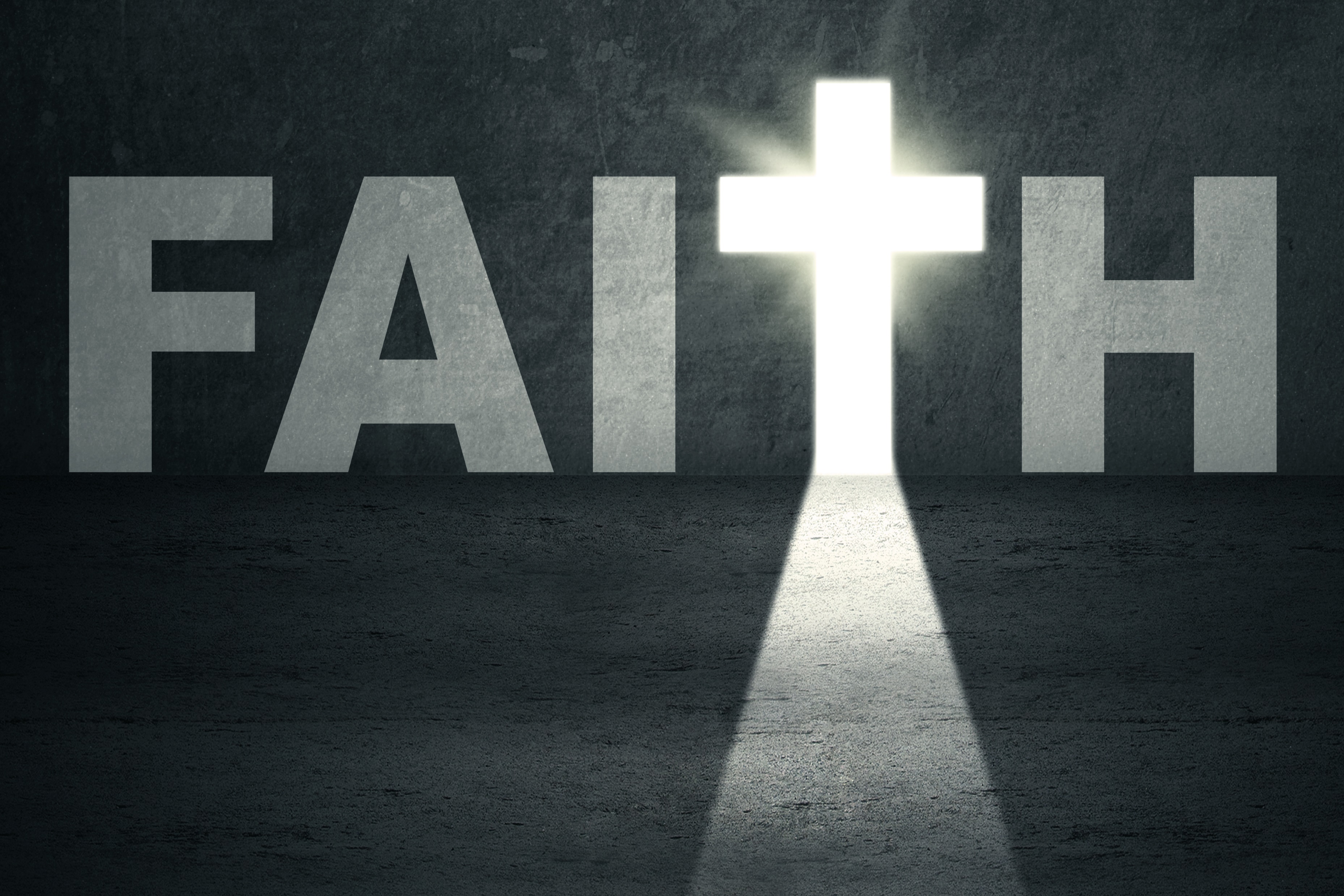 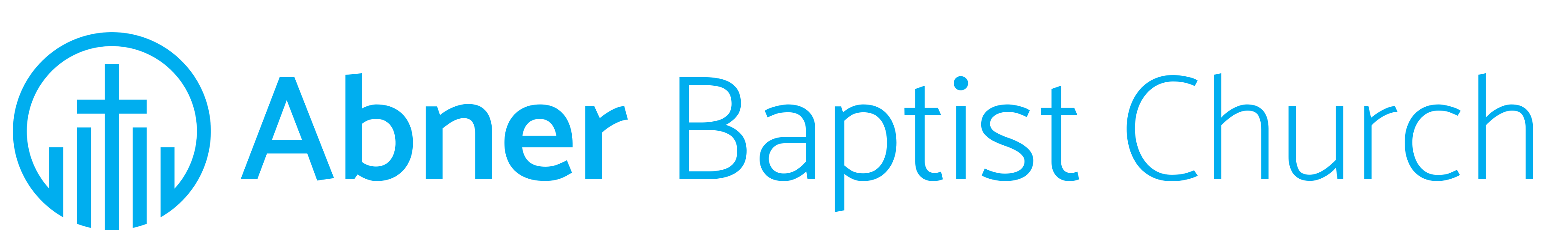 Saturday, December 30, 2023
10 Minutes
1 Minutes
2 Minutes
3 Minutes
4 Minutes
5 Minutes
6 Minutes
7 Minutes
8 Minutes
9 Minutes
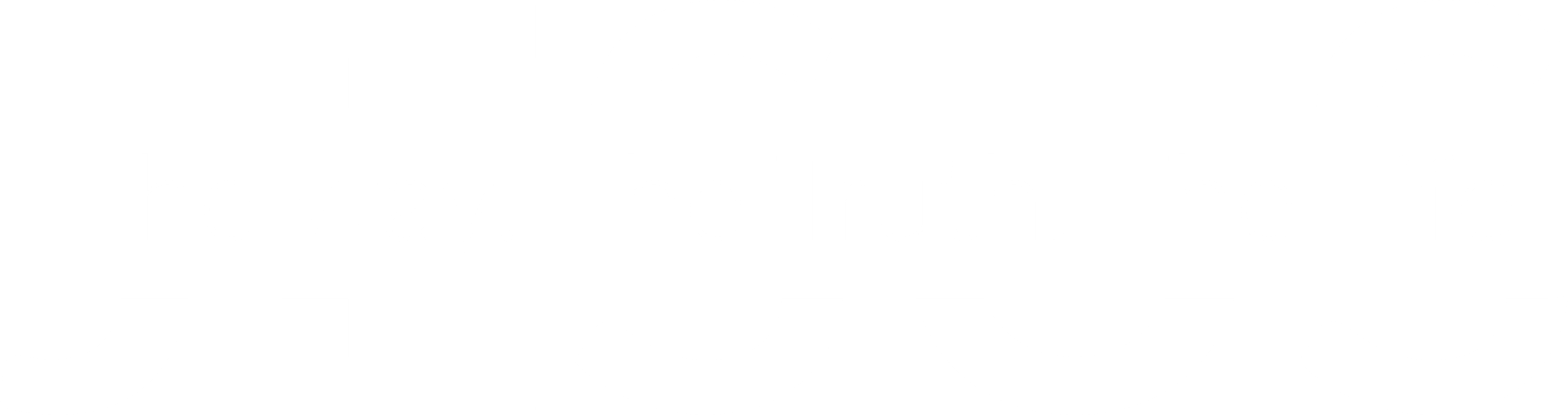 Therefore, if anyone is in Christ, he is a new creation. The old has passed away; behold, the new has come. - 2 Corinthians 5:17
Happy New Year
2024
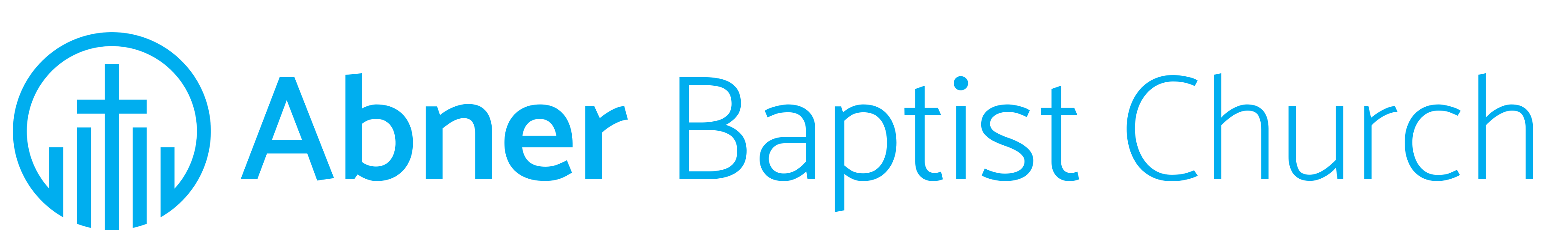 Sunday, December 31, 2023
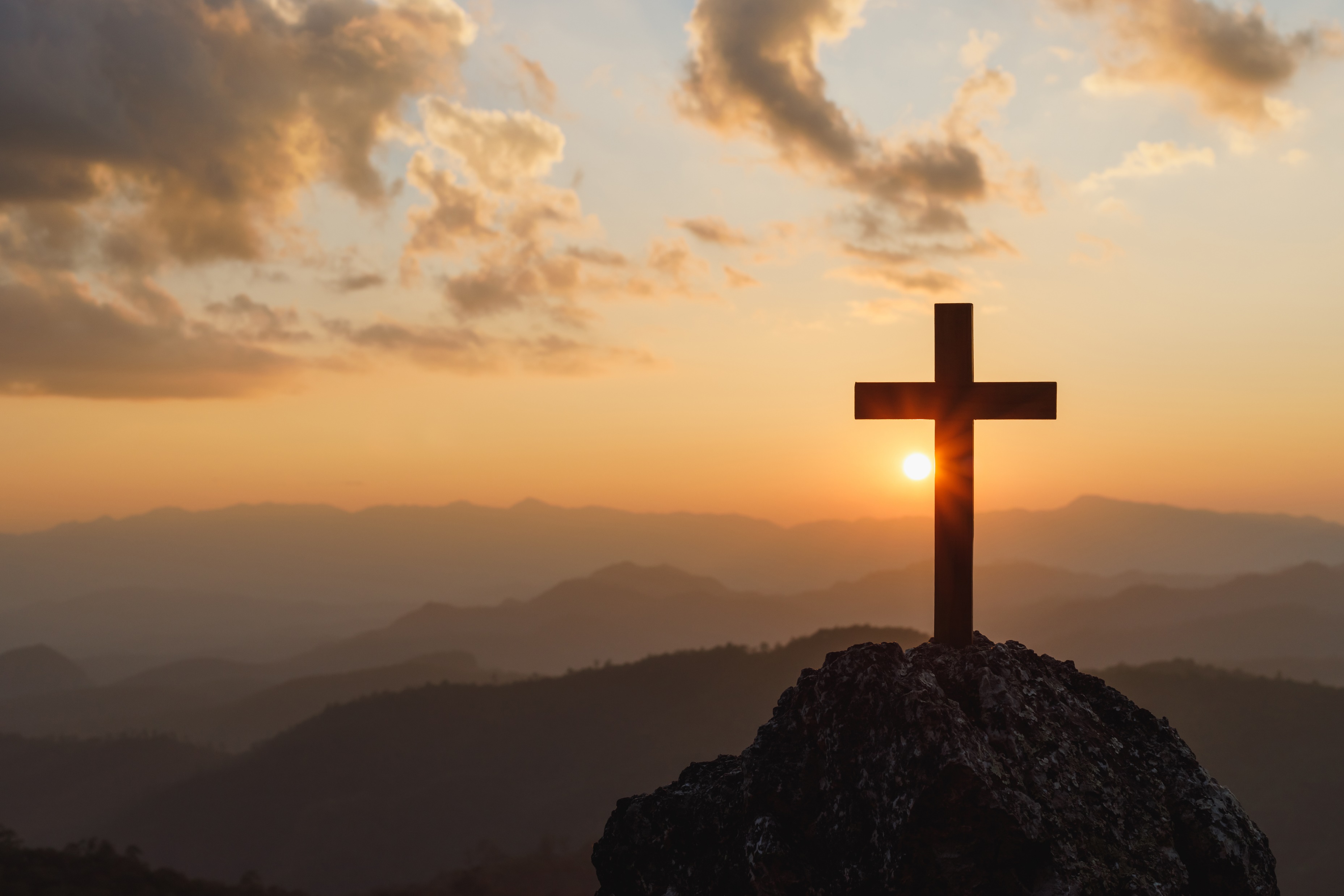 Order of Service
The Morning Greeting
Prayer Requests
Lots of Prayer Requests
Announcements
Happy New Year
Men’s Meeting
Remind everyone of the website: https://www.abner-baptist.org
Music (Singing)
There is Power in the Blood #101
Nothing But the Blood #122
O How I Love Jesus #131
Sermon
Christmas, the next day
Lord I’m Coming Home #113
Alter Call
Closing Prayer
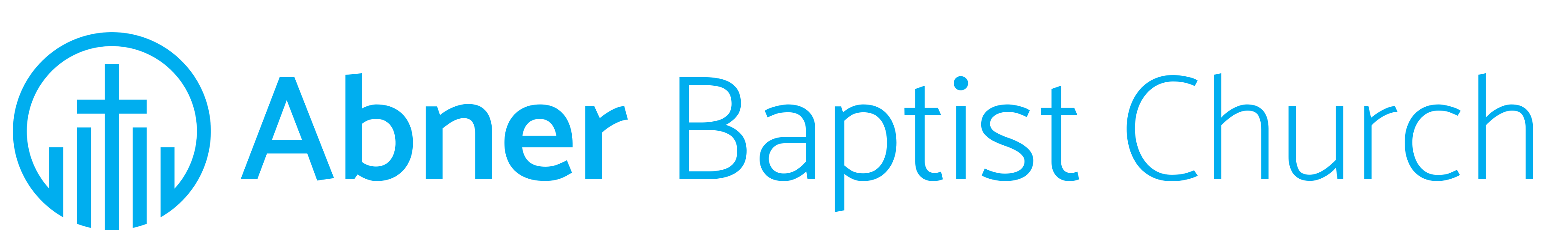 Saturday, December 30, 2023
Good Morning
Welcome to Abner Baptist Church
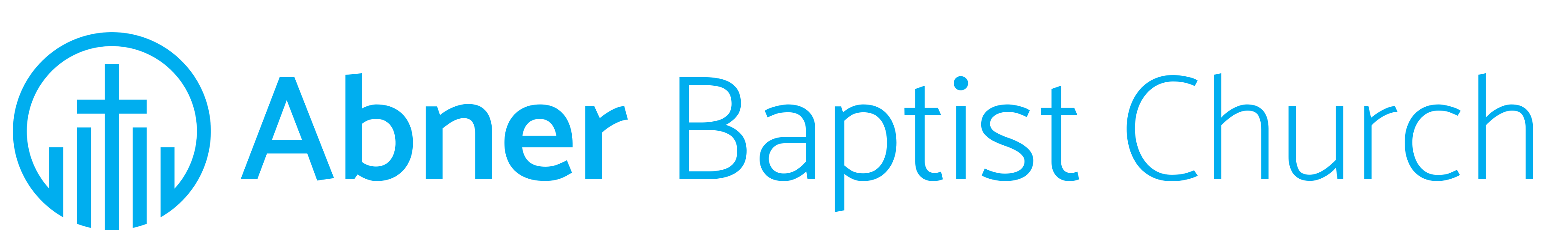 Saturday, December 30, 2023
[Speaker Notes: Good Morning Abner Baptist Church.

It’s wonderful to see all of your bright smiling faces this morning.

I want to introduce myself in case any of you don’t know me.

My name is Tony DeGonia.

I do hold a position here at the church.  It is NOT Music Minister…

I am the Director of Technology for Abner Baptist Church.

I want everyone to pray for this church to attract a Music Leader, because until we get one that is good at you might be stuck with one that is just willing.

If this is what GOD wants me to do, I will do it until I am old and gray and can barely croak out the words, or for the next six months or so, whichever comes first.]
Welcome
Let’s welcome each other, the guests and greet your neighbor
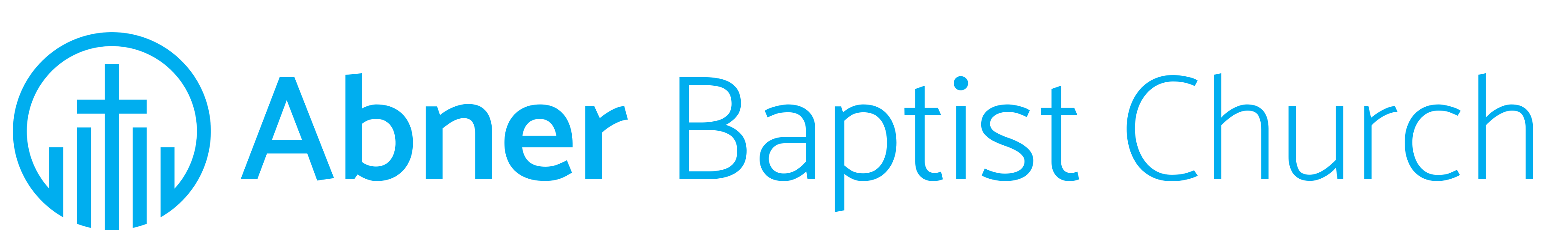 Saturday, December 30, 2023
[Speaker Notes: Let’s welcome each other, the guests and greet your neighbor, Shake someone’ hand, give them a hug and make them feel WELCOME!!!!]
Prayer Requests
Do we have any prayer requests?
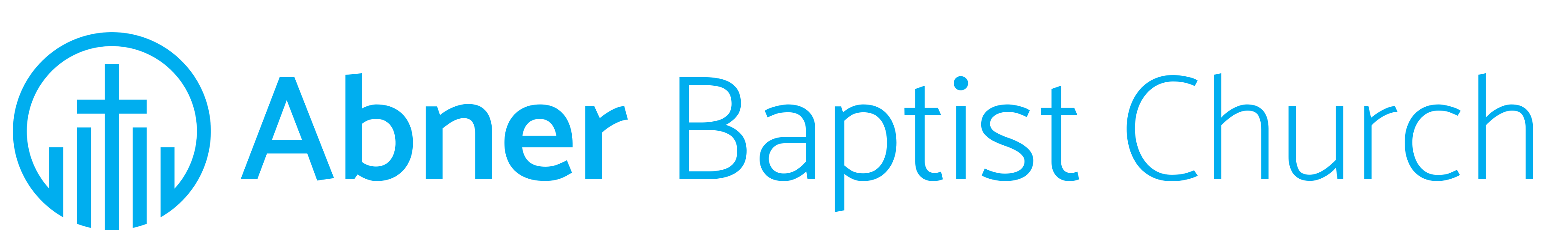 Saturday, December 30, 2023
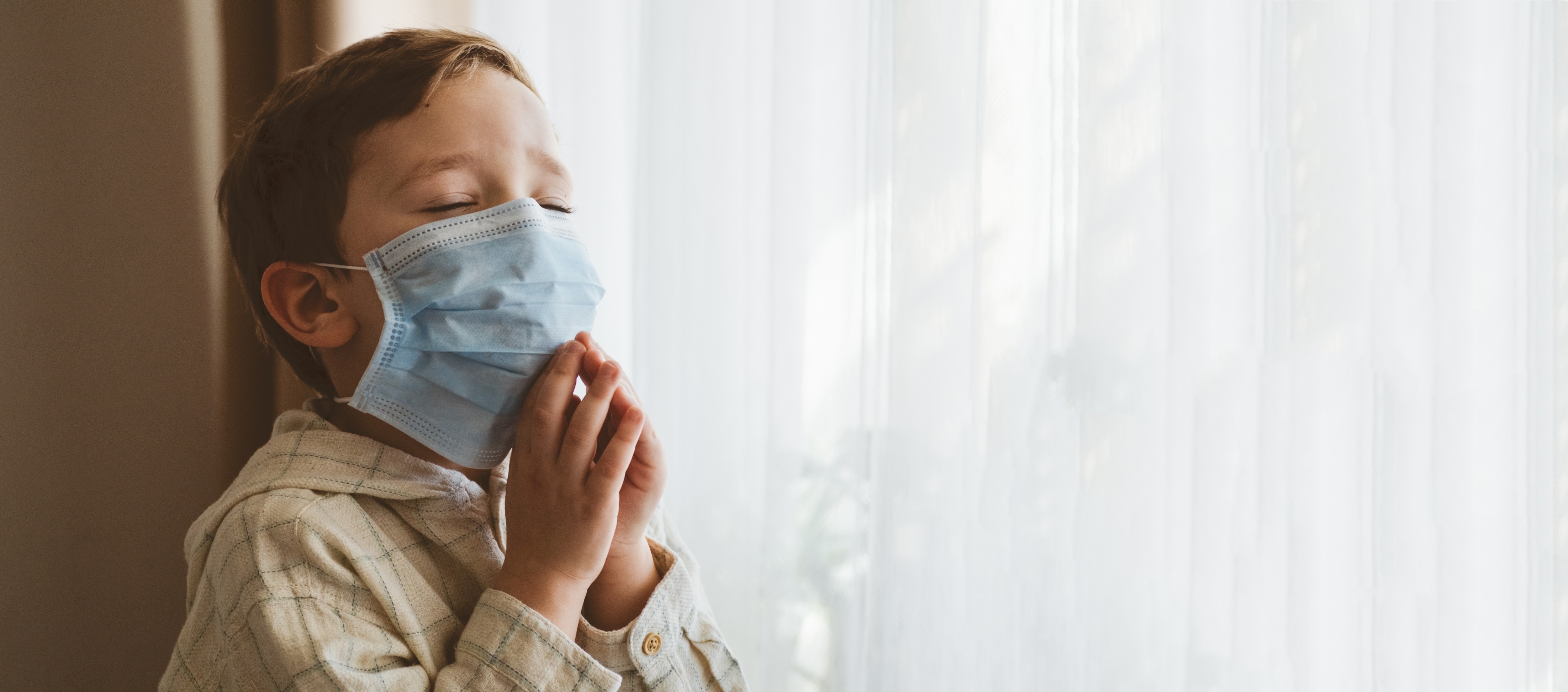 Prayer Requests
Stan Howeth – Rushed to hospital with High Heart Rate and High Blood Pressure
Ms. Dot’s Family in their time of mourning
Miss Margaret McSpadden
Mrs. Helen Brand
Brenda McFadden
Gail Brand (Brother Dale’s dau.-in-law)
Mrs. Pam Tallant
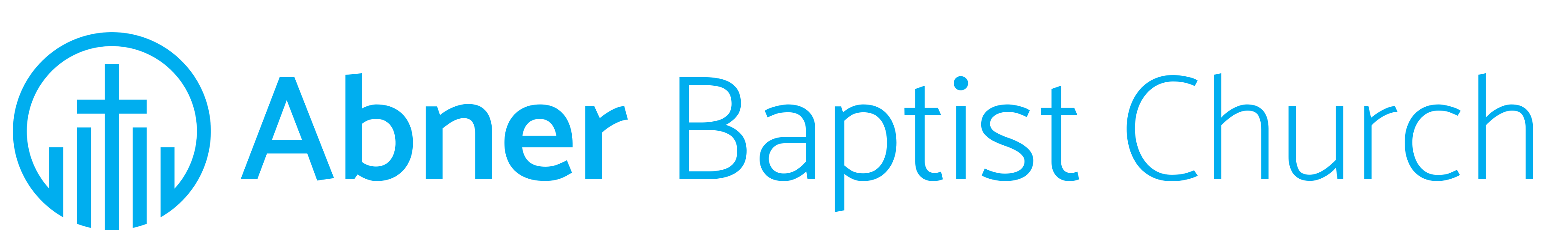 Saturday, December 30, 2023
[Speaker Notes: Miss Margaret
Mrs. Helen Brand
Gail Brand (Brother Dale’s daughter-in-law)
Pray for Israel
Pray for the United States, and our first responders, who are under attack too often. 
Our military and our leaders
Tony and Cayse DeGonia – Pray for Tony to be blessed with gainful employment again soon.]
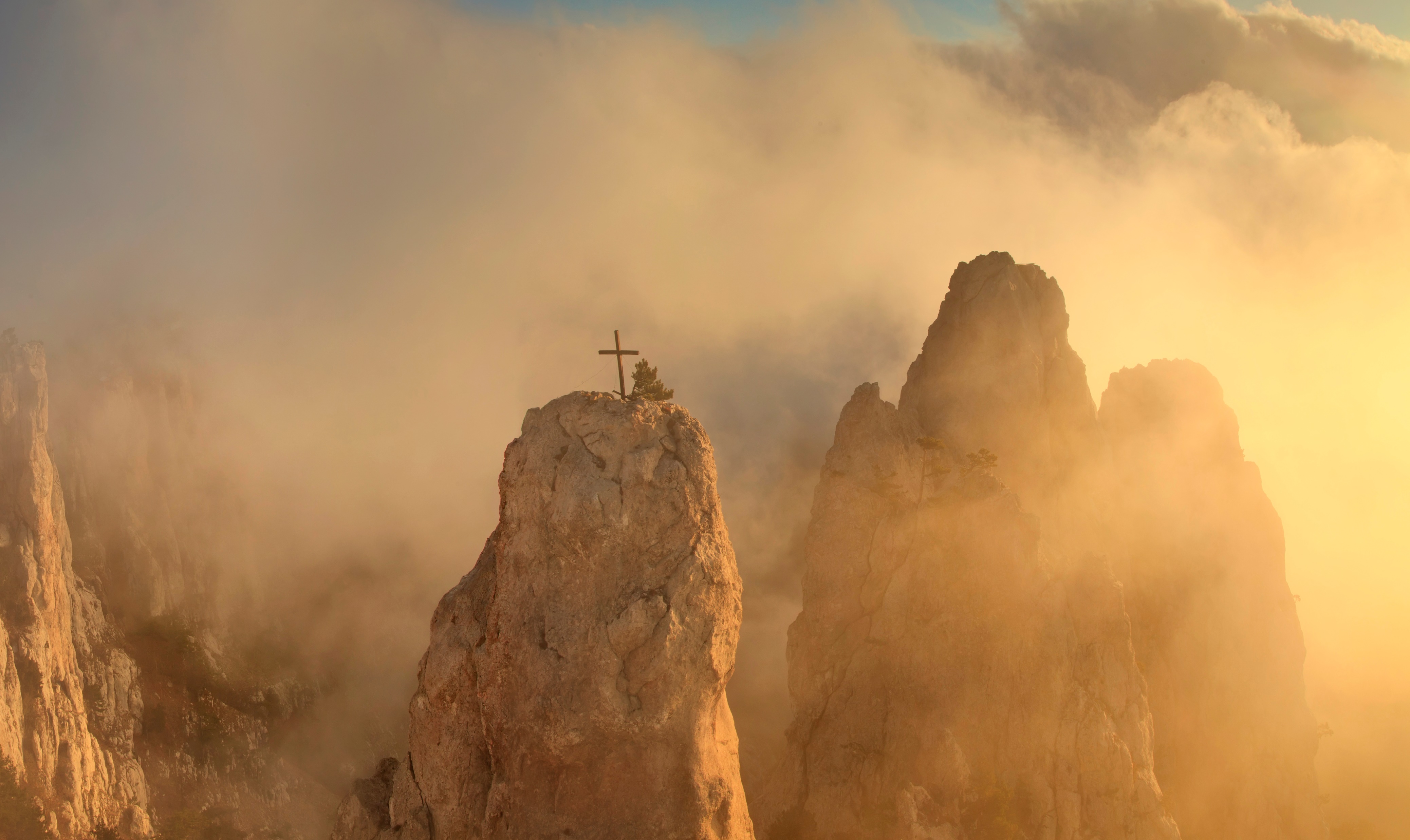 Prayer Requests
Tony and Cayse DeGonia – Tony a job
Cody, Bella, and Maeve – Safe travels to CO.
Pray for Israel
Pray for the United States, and our first responders, who are under attack too often. 
Our military and elected our leaders
For our church to grow and bring glory to GOD.
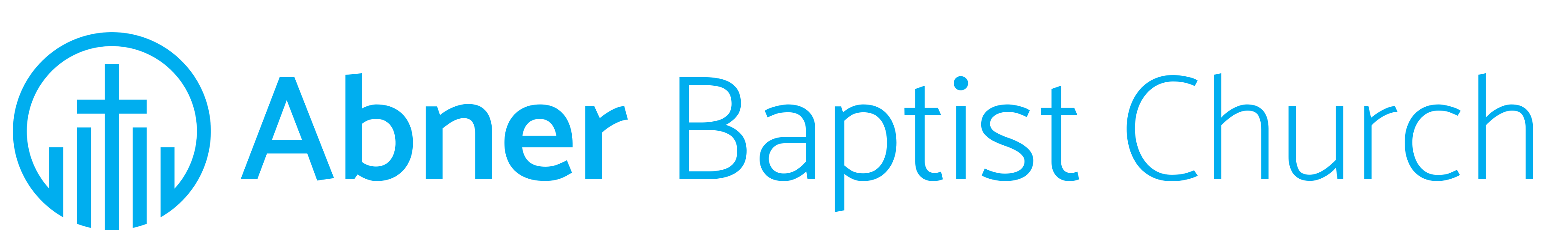 Saturday, December 30, 2023
[Speaker Notes: Miss Margaret
Mrs. Helen Brand
Gail Brand (Brother Dale’s daughter-in-law)
Pray for Israel
Pray for the United States, and our first responders, who are under attack too often. 
Our military and our leaders
Tony and Cayse DeGonia – Pray for Tony to be blessed with gainful employment again soon.]
Announcements
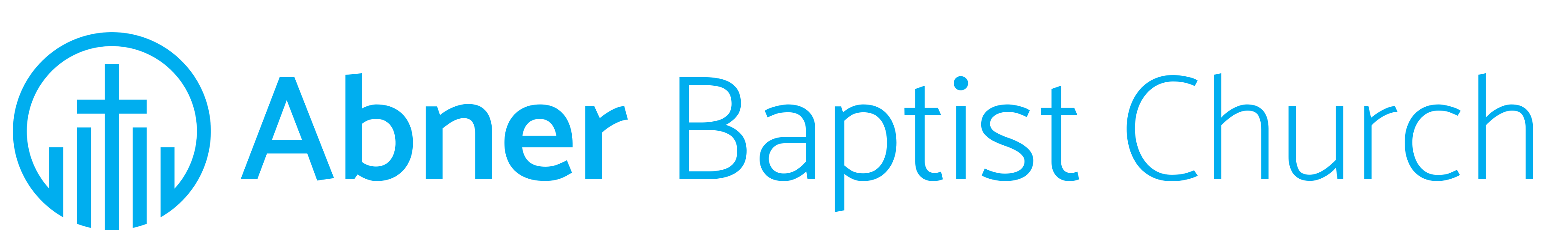 Saturday, December 30, 2023
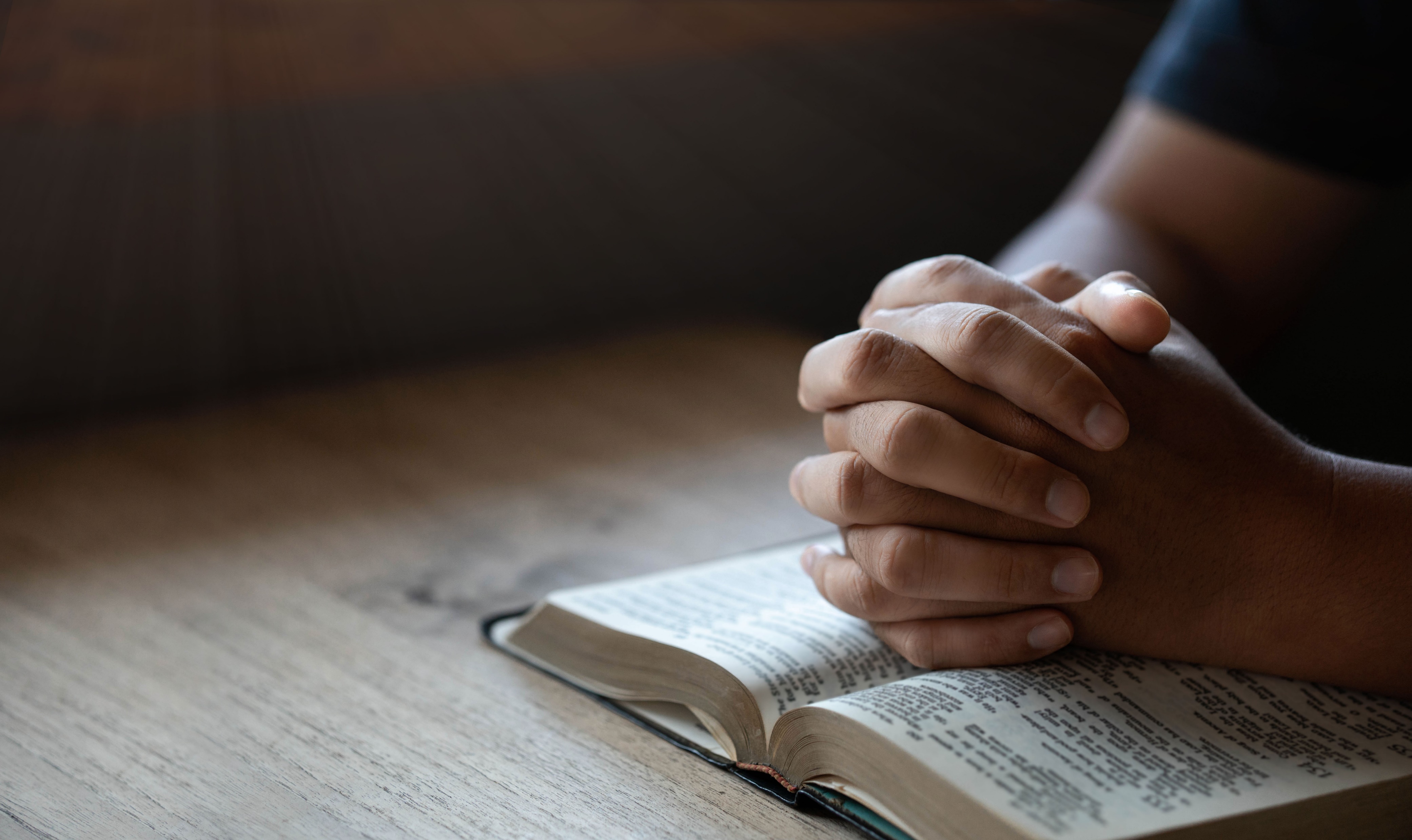 Announcements
Wishing all a Safe and Happy New Year
The second (2nd) Saturday of each month we will be holding a men’s meeting @ 5 PM.
Don’t forget about our new website @https://www.abner-baptist.org
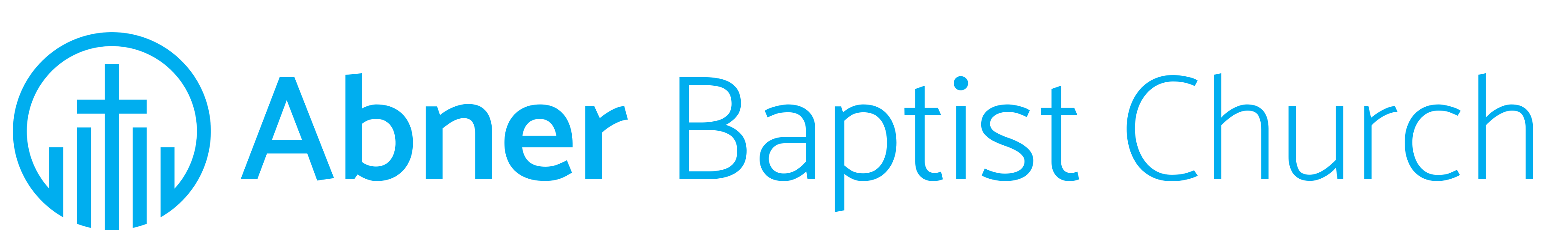 Saturday, December 30, 2023
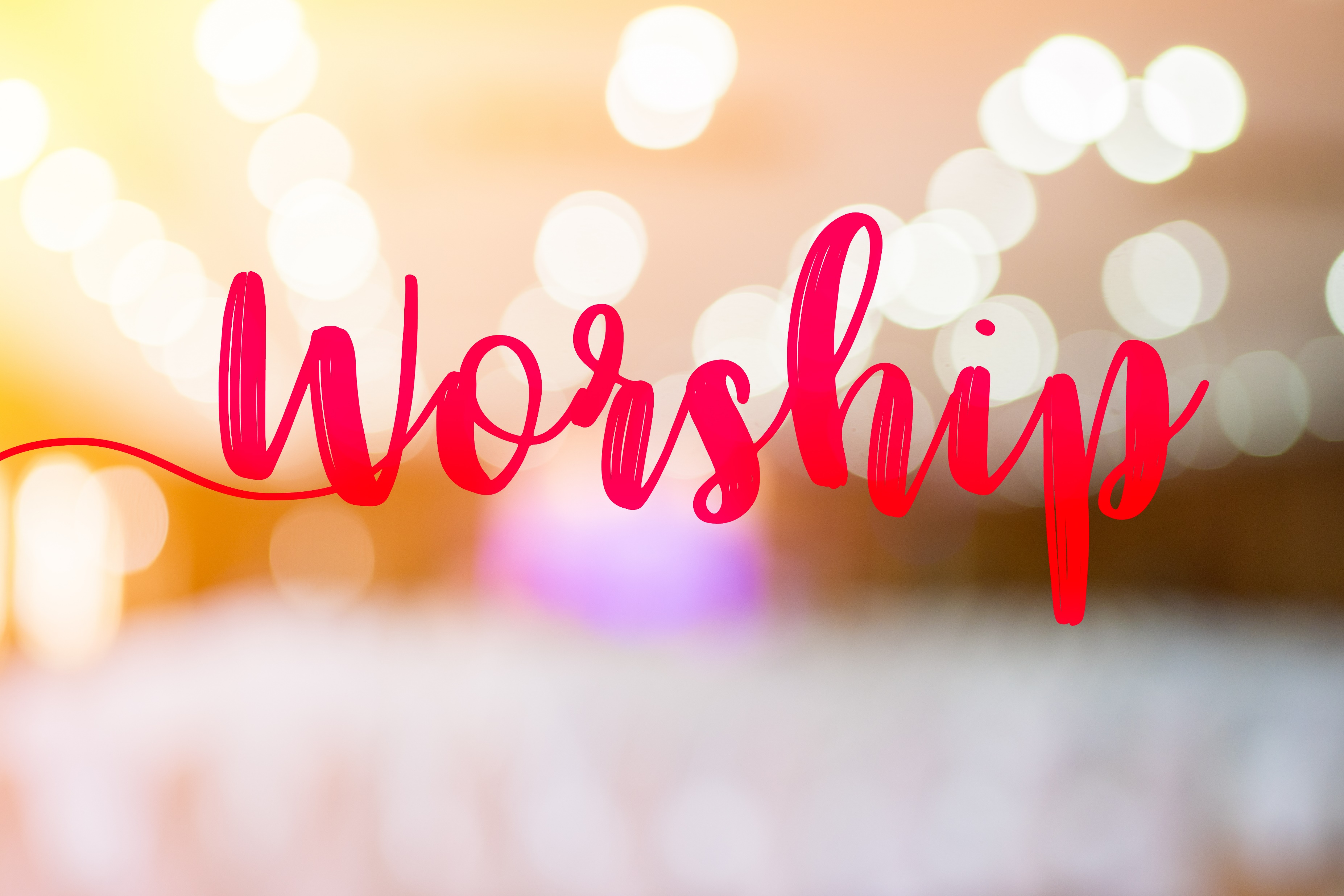 Let’s get ready to
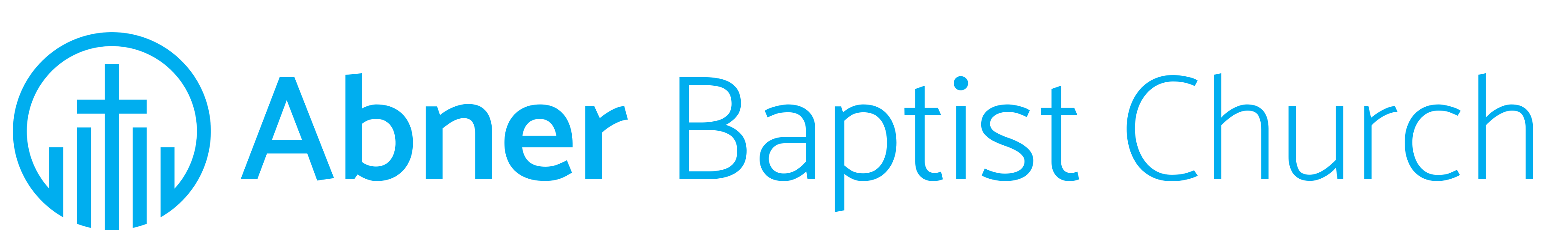 Saturday, December 30, 2023
#101
There is Power in the Blood
in our blue hymnals
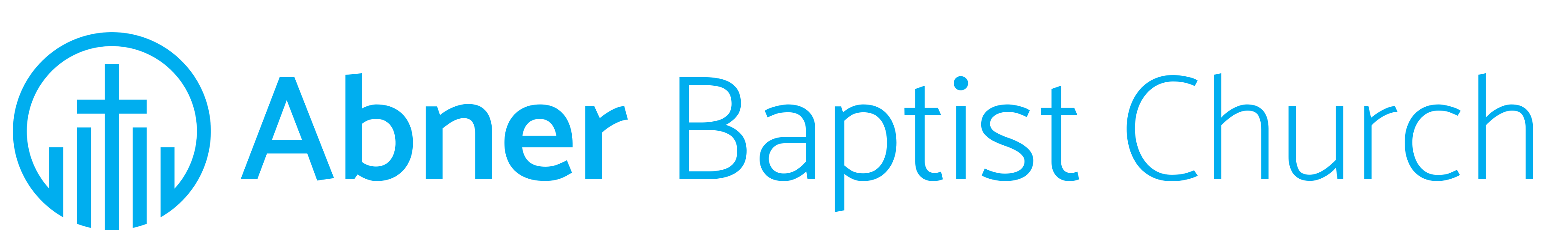 Saturday, December 30, 2023
[Speaker Notes: There is Power in the Blood #101
Nothing But the Blood #122
O How I Love Jesus #131]
#101 There is Power in the Blood
Would you be free from the burden of sin?
There's pow'r in the blood, pow'r in the blood;
Would you o'er evil a victory win?
There's wonderful pow'r in the blood.
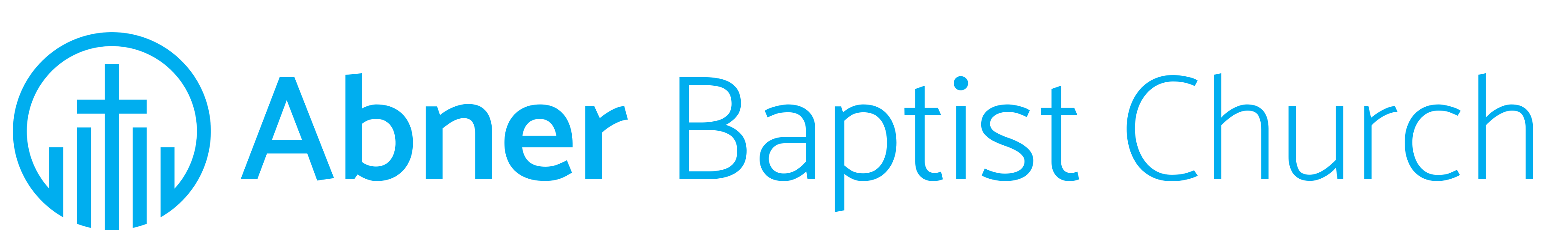 Saturday, December 30, 2023
[Speaker Notes: There is Power in the Blood #101
Nothing But the Blood #122
O How I Love Jesus #131]
#101 There is Power in the Blood
Refrain:There is pow'r, pow'r, wonder-working pow'rIn the blood of the Lamb;There is pow'r, pow'r, wonder-working pow'rIn the precious blood of the Lamb.
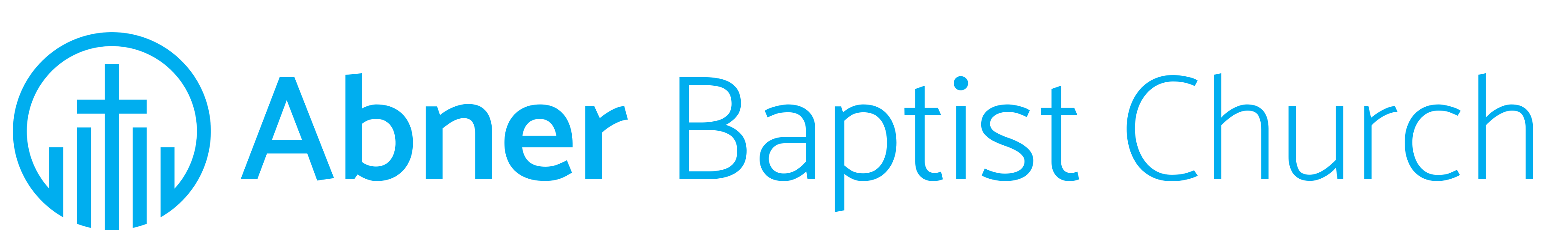 Saturday, December 30, 2023
[Speaker Notes: There is Power in the Blood #101
Nothing But the Blood #122
O How I Love Jesus #131]
#101 There is Power in the Blood
Would you be free from your passion and pride?
There's pow'r in the blood, pow'r in the blood;
Come for a cleansing to Calvary's tide–
There's wonderful pow'r in the blood.
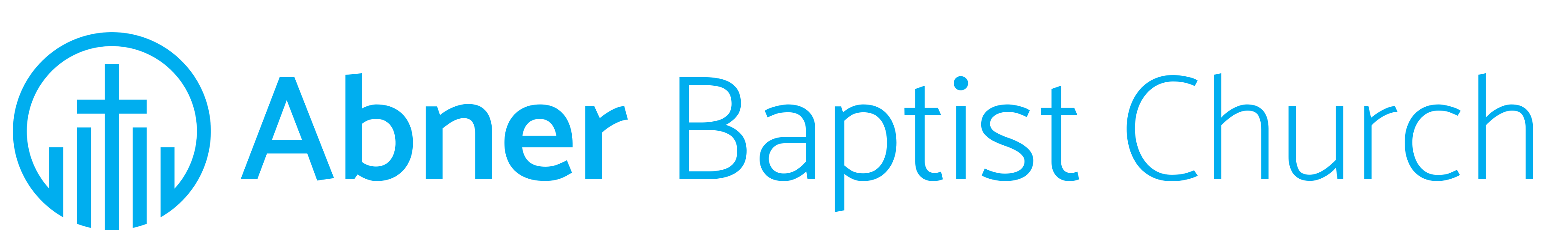 Saturday, December 30, 2023
#101 There is Power in the Blood
Refrain:There is pow'r, pow'r, wonder-working pow'rIn the blood of the Lamb;There is pow'r, pow'r, wonder-working pow'rIn the precious blood of the Lamb.
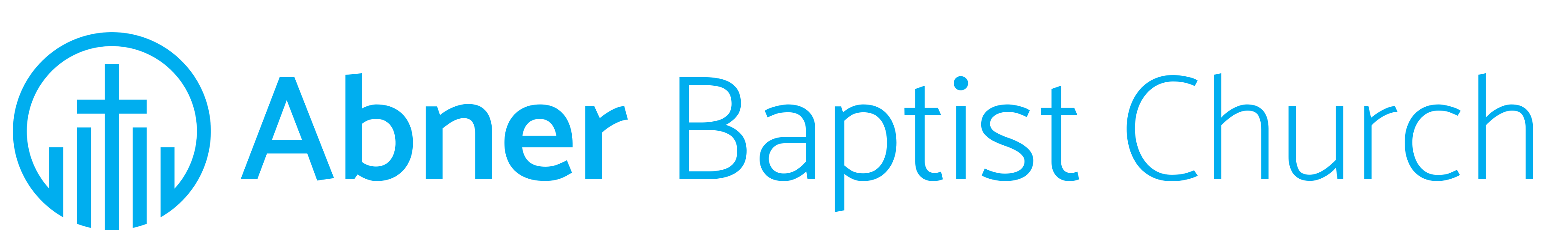 Sunday, December 31, 2023
[Speaker Notes: There is Power in the Blood #101
Nothing But the Blood #122
O How I Love Jesus #131]
#101 There is Power in the Blood
Would you be whiter, yes brighter than snow?There's pow'r in the blood, pow'r in the blood;Sin-stains are lost in its life-giving flow–There's wonderful pow'r in the blood.
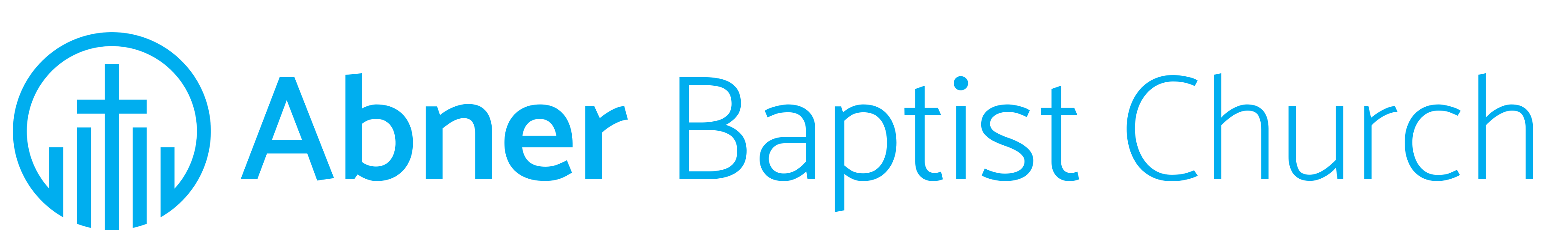 Saturday, December 30, 2023
[Speaker Notes: There is Power in the Blood #101
Nothing But the Blood #122
O How I Love Jesus #131]
#101 There is Power in the Blood
Refrain:There is pow'r, pow'r, wonder-working pow'rIn the blood of the Lamb;There is pow'r, pow'r, wonder-working pow'rIn the precious blood of the Lamb.
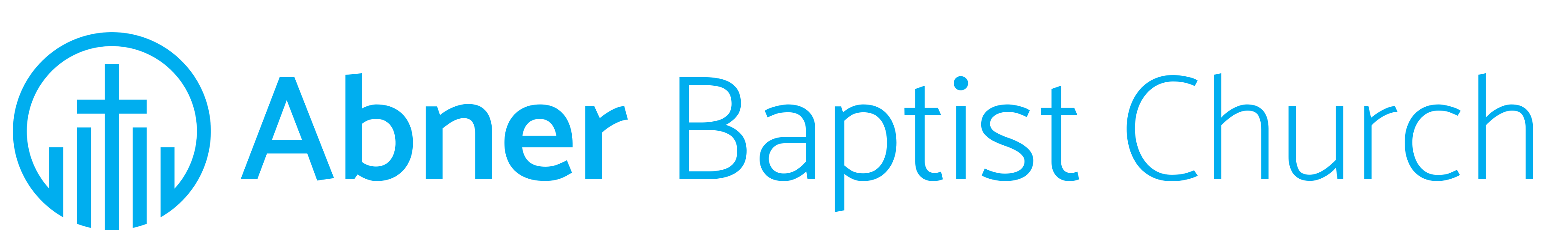 Sunday, December 31, 2023
[Speaker Notes: There is Power in the Blood #101
Nothing But the Blood #122
O How I Love Jesus #131]
#101 There is Power in the Blood
Would you do service for Jesus, your King?There's pow'r in the blood, pow'r in the blood;Would you live daily His praises to sing?There's wonderful pow'r in the blood.
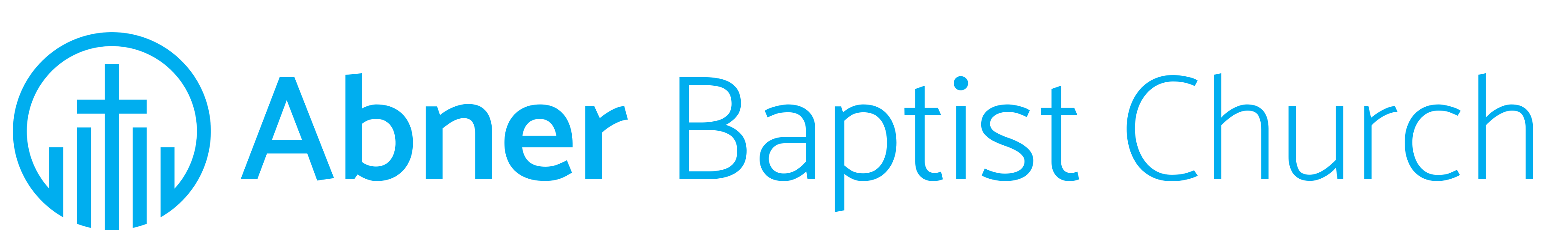 Saturday, December 30, 2023
#101 There is Power in the Blood
Refrain:There is pow'r, pow'r, wonder-working pow'rIn the blood of the Lamb;There is pow'r, pow'r, wonder-working pow'rIn the precious blood of the Lamb.
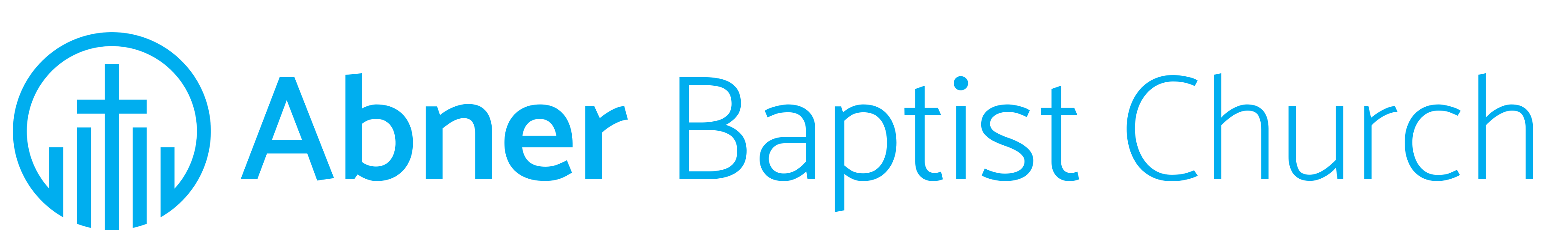 Sunday, December 31, 2023
[Speaker Notes: There is Power in the Blood #101
Nothing But the Blood #122
O How I Love Jesus #131]
#122
Nothing but the Blood
in our blue hymnals
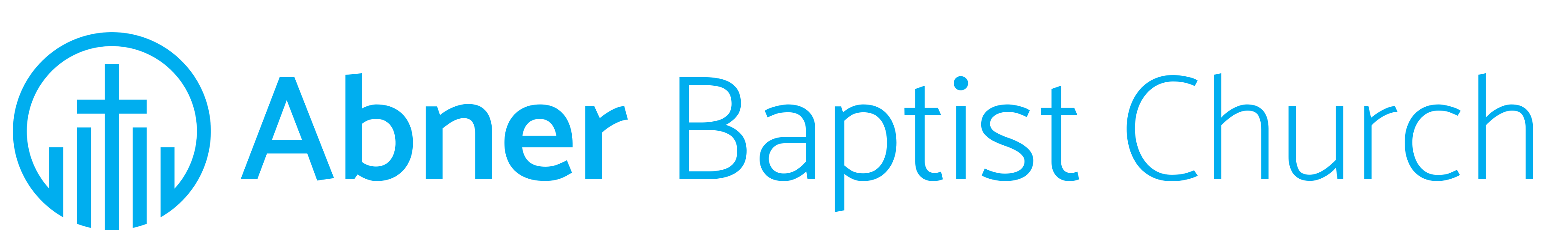 Saturday, December 30, 2023
[Speaker Notes: There is Power in the Blood #101
Nothing But the Blood #122
O How I Love Jesus #131]
#122 Nothing But the Blood
What can wash away my sin?Nothing but the blood of Jesus.What can make me whole again?Nothing but the blood of Jesus.
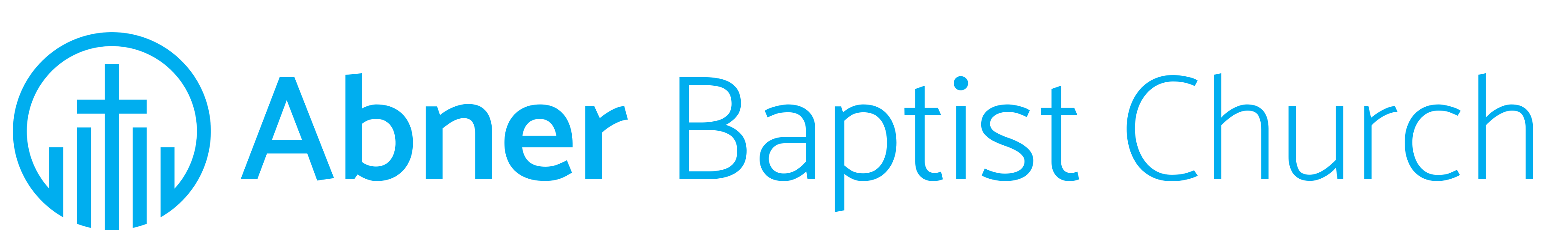 Saturday, December 30, 2023
#122 Nothing But the Blood
Refrain:O precious is the flowthat makes me white as snow;no other fount I know;nothing but the blood of Jesus.
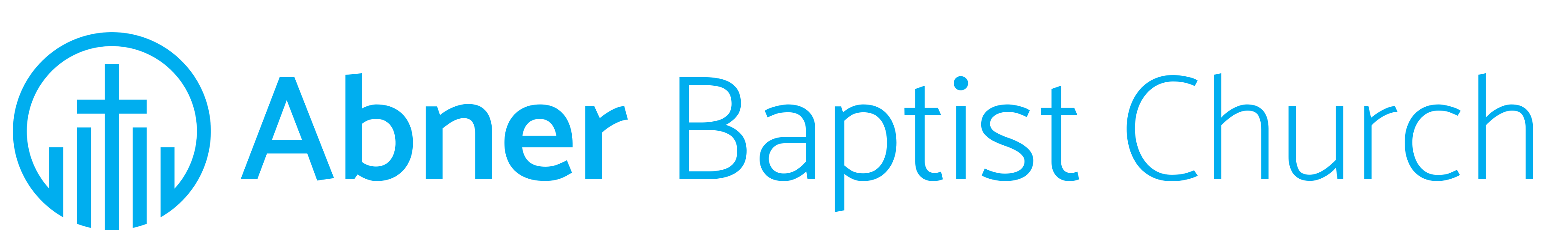 Saturday, December 30, 2023
#122 Nothing But the Blood
For my pardon this I see:nothing but the blood of Jesus.For my cleansing this my plea:nothing but the blood of Jesus.
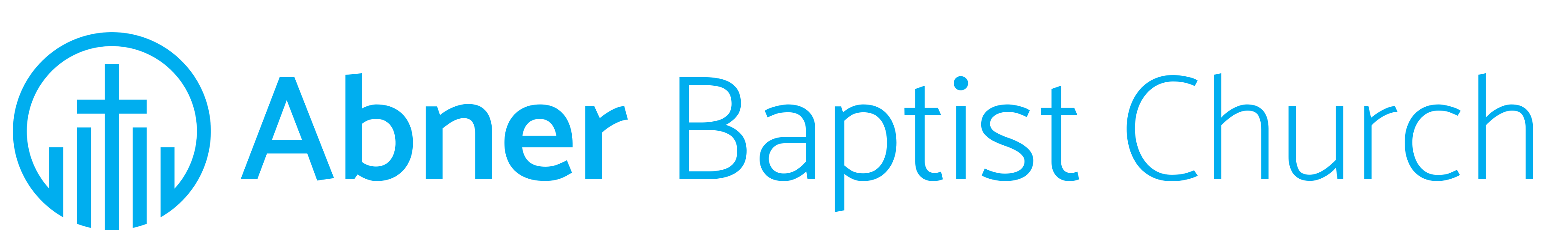 Saturday, December 30, 2023
#122 Nothing But the Blood
Refrain:O precious is the flowthat makes me white as snow;no other fount I know;nothing but the blood of Jesus.
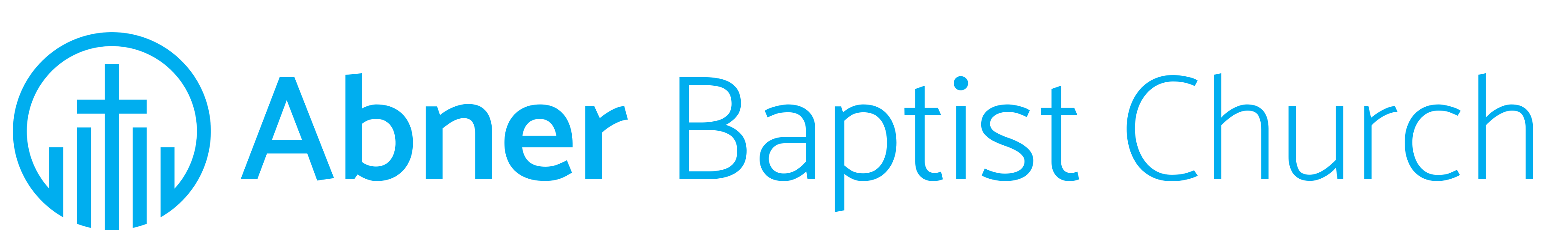 Saturday, December 30, 2023
#122 Nothing But the Blood
Nothing can for sin atone:nothing but the blood of Jesus.Naught of good that I have done:nothing but the blood of Jesus.
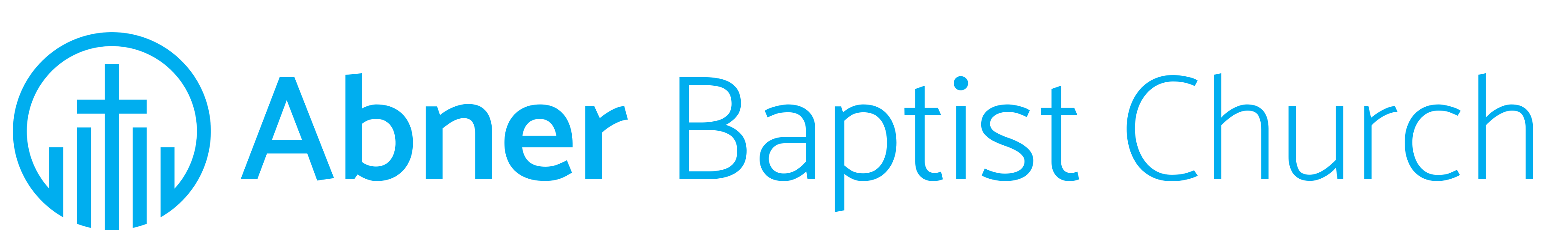 Saturday, December 30, 2023
#122 Nothing But the Blood
Refrain:O precious is the flowthat makes me white as snow;no other fount I know;nothing but the blood of Jesus.
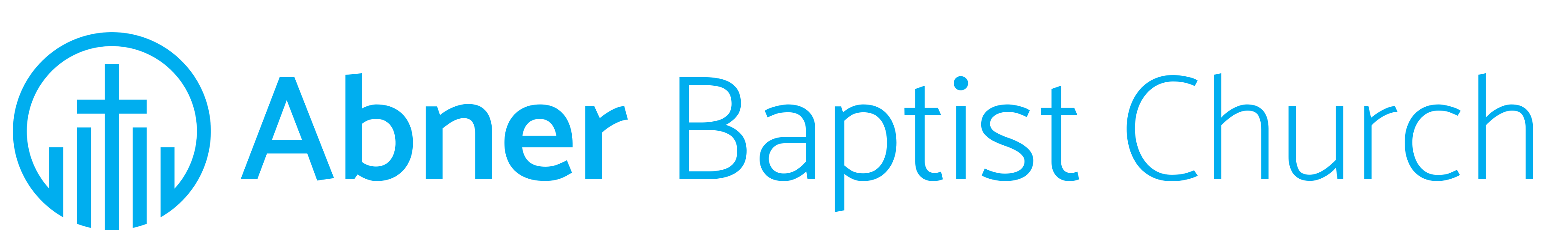 Saturday, December 30, 2023
#122 Nothing But the Blood
This is all my hope and peace:nothing but the blood of Jesus.This is all my righteousness:nothing but the blood of Jesus.
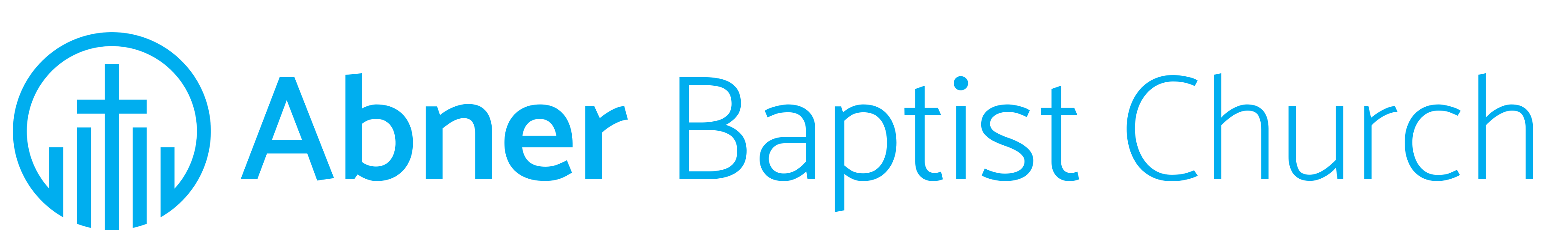 Saturday, December 30, 2023
#122 Nothing But the Blood
Refrain:O precious is the flowthat makes me white as snow;no other fount I know;nothing but the blood of Jesus.
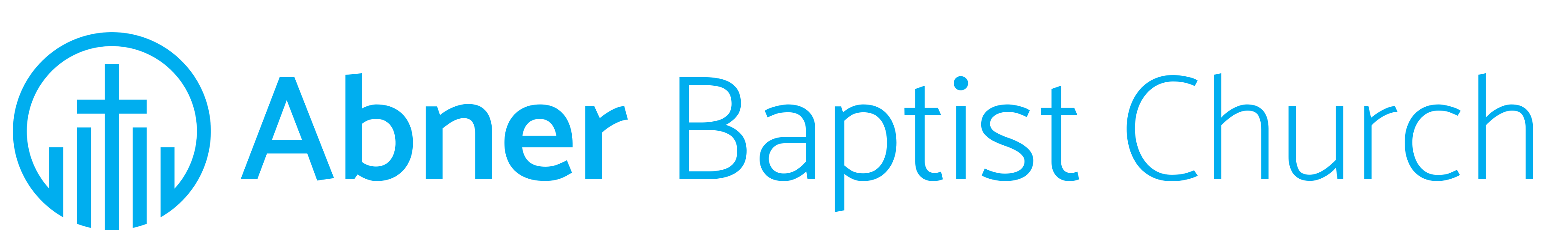 Saturday, December 30, 2023
Offering
Scott and Walter
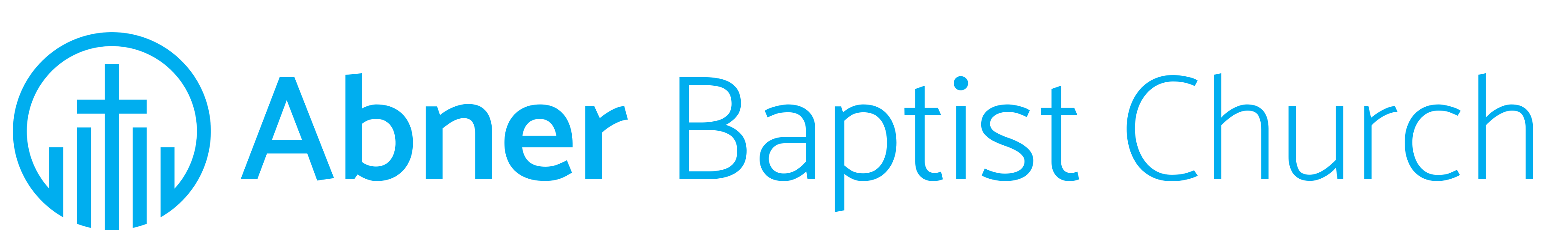 Saturday, December 30, 2023
#131
O How I Love Jesus
in our blue hymnals
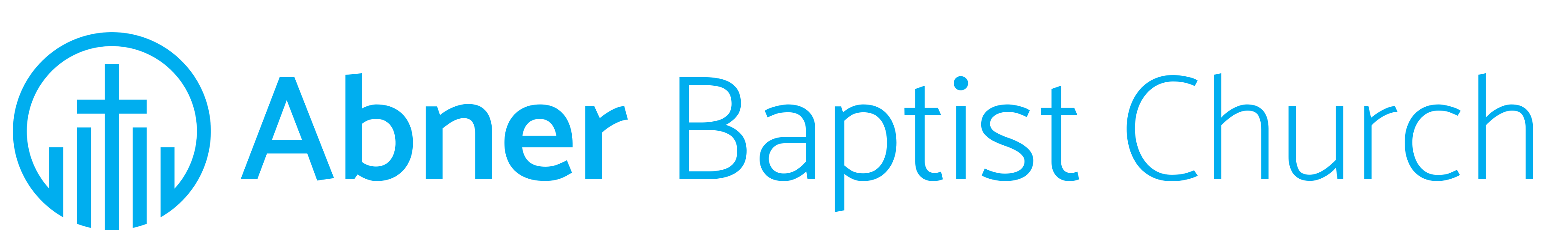 Saturday, December 30, 2023
[Speaker Notes: There is Power in the Blood #101
Nothing But the Blood #122
O How I Love Jesus #131]
#131 O How I Love Jesus
There is a name I love to hear,I love to sing its worth;it sounds like music in my ear,the sweetest name on earth.
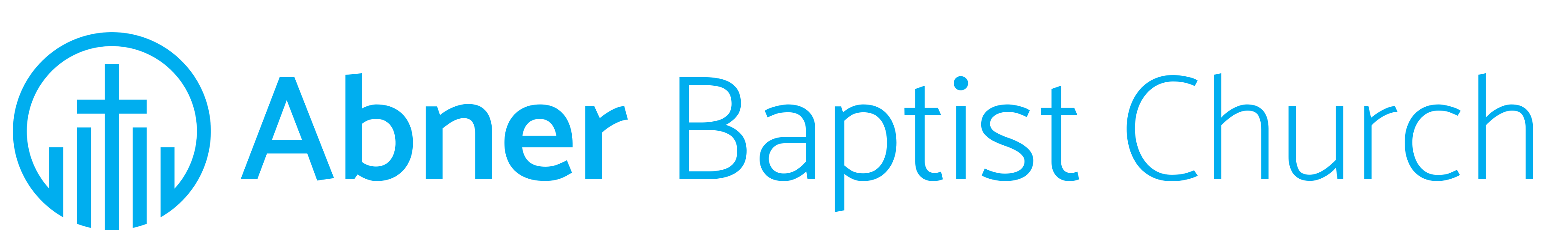 Saturday, December 30, 2023
#131 O How I Love Jesus
Refrain:O how I love Jesus,O how I love Jesus,O how I love Jesus,because he first loved me!
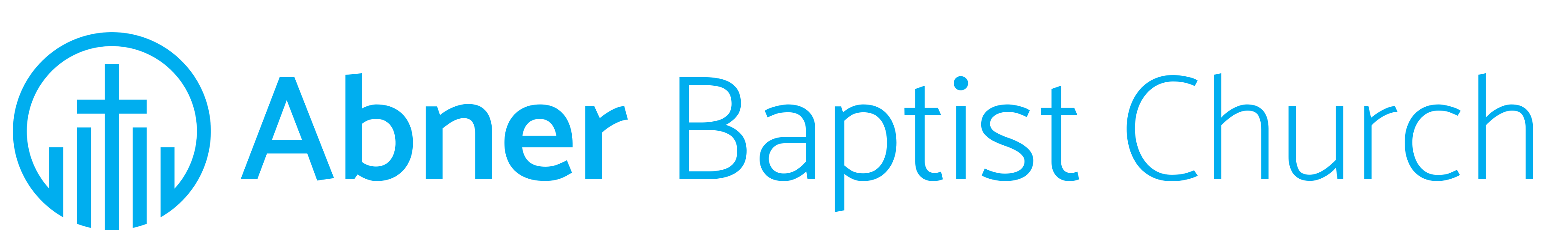 Saturday, December 30, 2023
#131 O How I Love Jesus
It tells me of a Savior's love,who died to set me free;it tells me of his precious blood,the sinner's perfect plea.
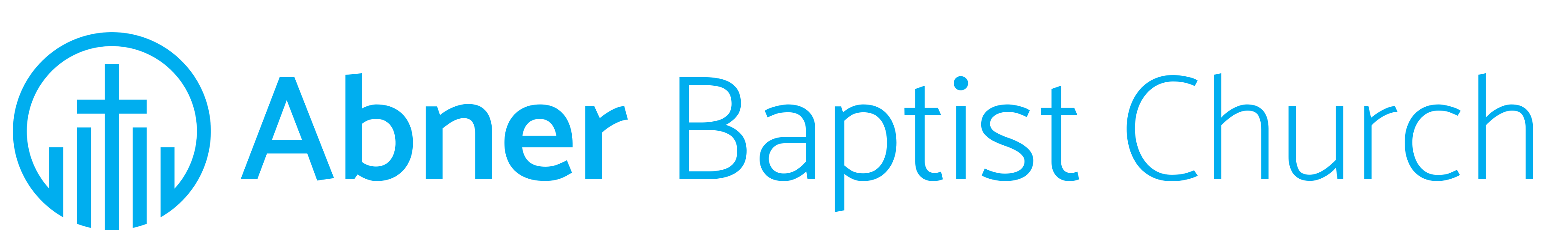 Saturday, December 30, 2023
#131 O How I Love Jesus
Refrain:O how I love Jesus,O how I love Jesus,O how I love Jesus,because he first loved me!
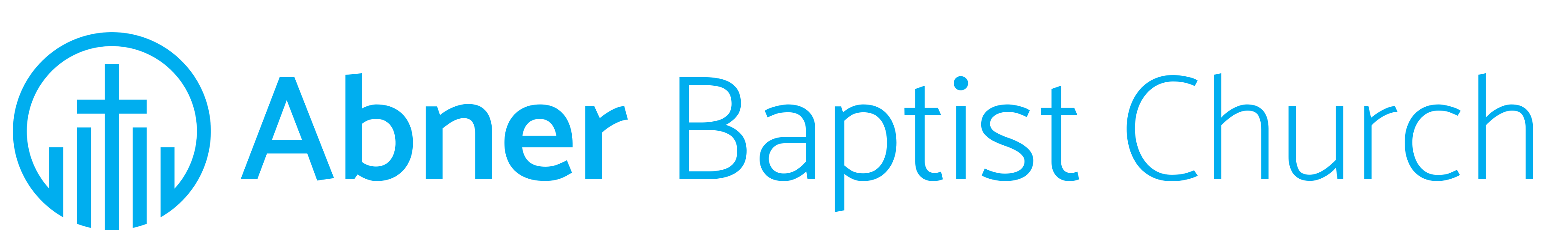 Saturday, December 30, 2023
#131 O How I Love Jesus
It tells of one whose loving heartcan feel my deepest woe;who in each sorrow bears a partthat none can bear below.
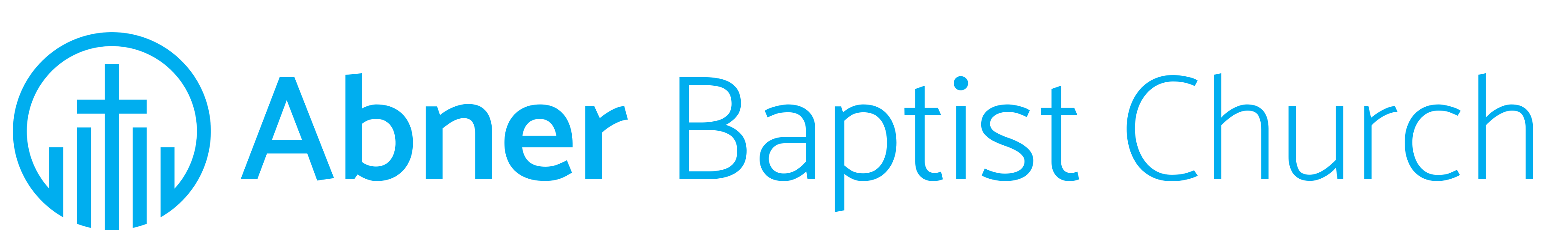 Saturday, December 30, 2023
#131 O How I Love Jesus
Refrain:O how I love Jesus,O how I love Jesus,O how I love Jesus,because he first loved me!
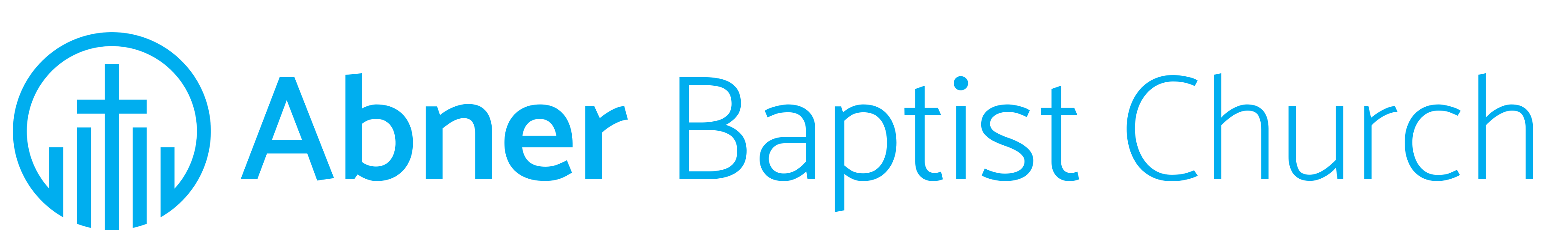 Saturday, December 30, 2023
Today’s Message
Prayer for today’s message
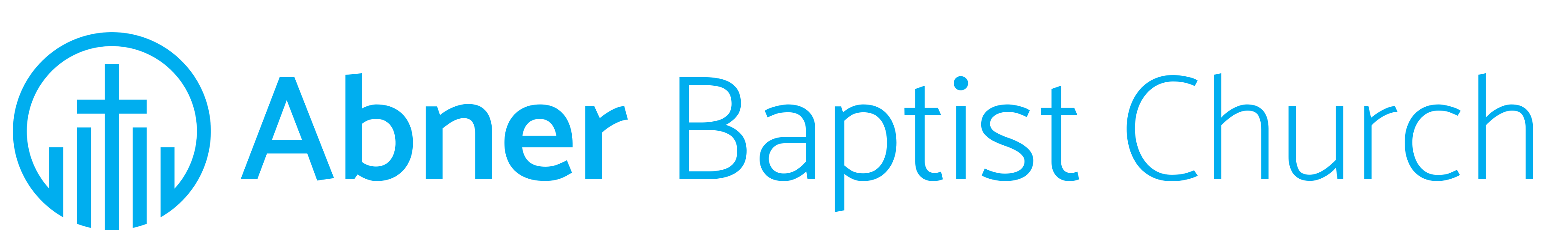 Saturday, December 30, 2023
Today’s Message
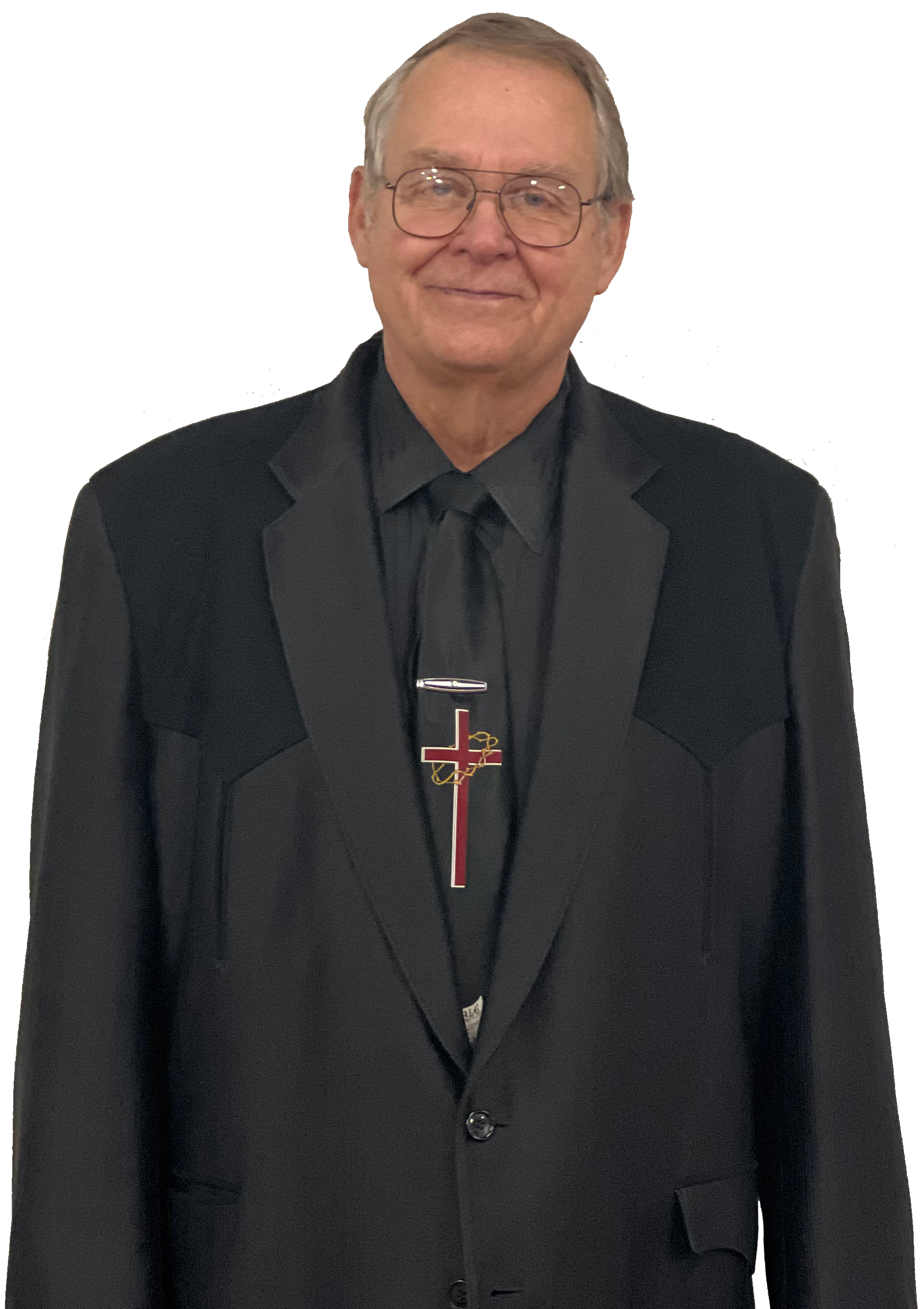 Christmas, the next day
Brother Dale Brand
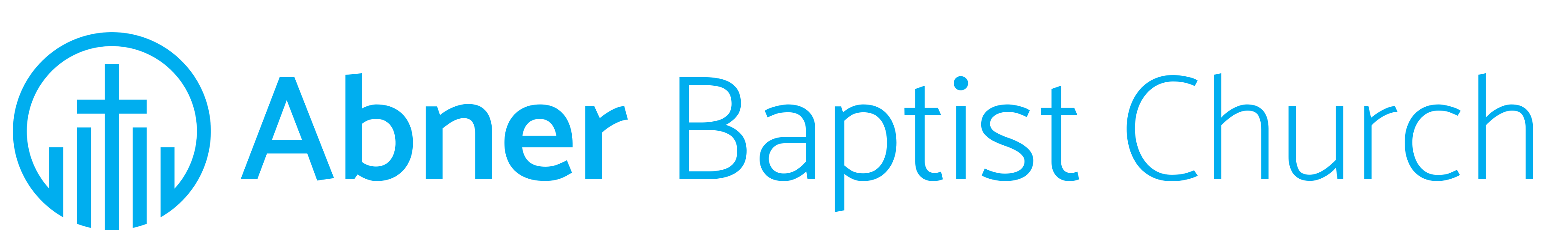 Saturday, December 30, 2023
Today’s Message
Matthew 2: 11,12
1 And when they were come into the house, they saw the young child with Mary his mother, and fell down, and worshipped him: and when they had opened their treasures, they presented unto him gifts; gold, and frankincense and myrrh.

12 And being warned of God in a dream that they should not return to Herod, they departed into their own country another way.
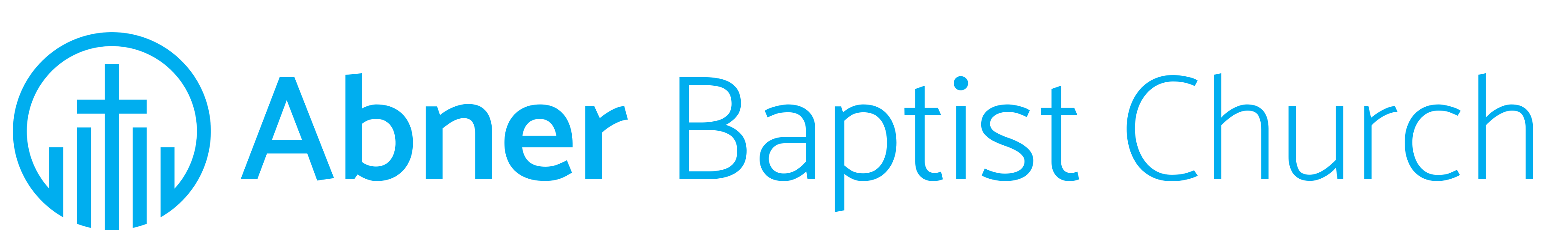 Saturday, December 30, 2023
Reason #1
A person can never be the same after having a child;
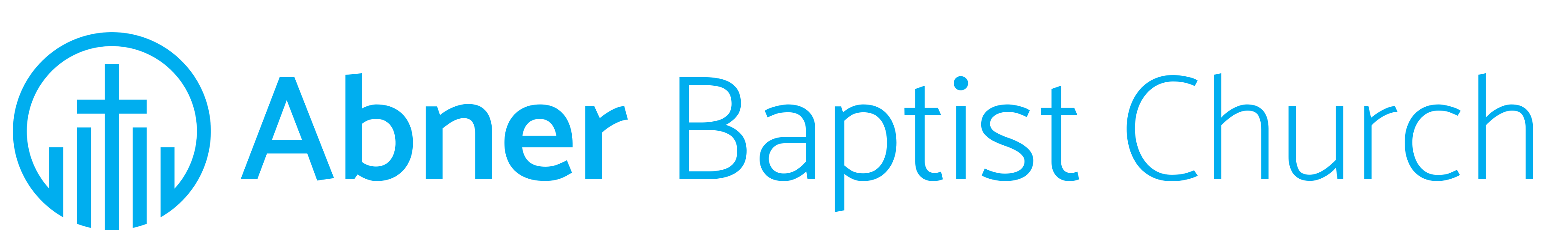 Saturday, December 30, 2023
Today’s Message
a
when a baby is born;
b
people come to see the baby
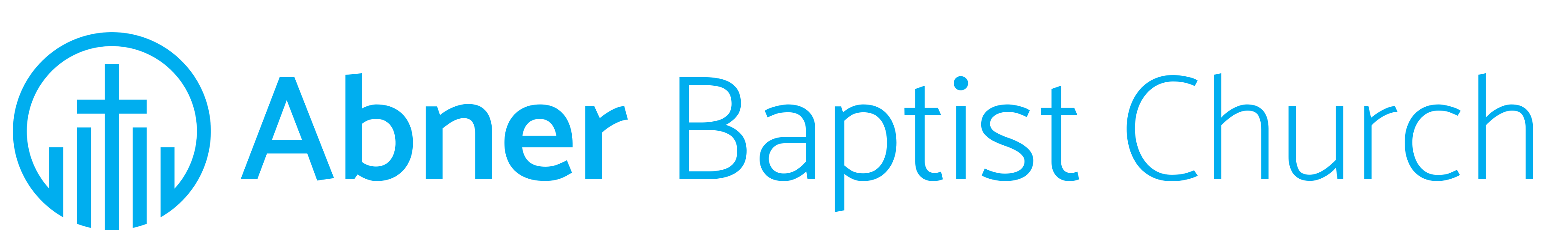 Saturday, December 30, 2023
Reason #2
Mary and Joseph;
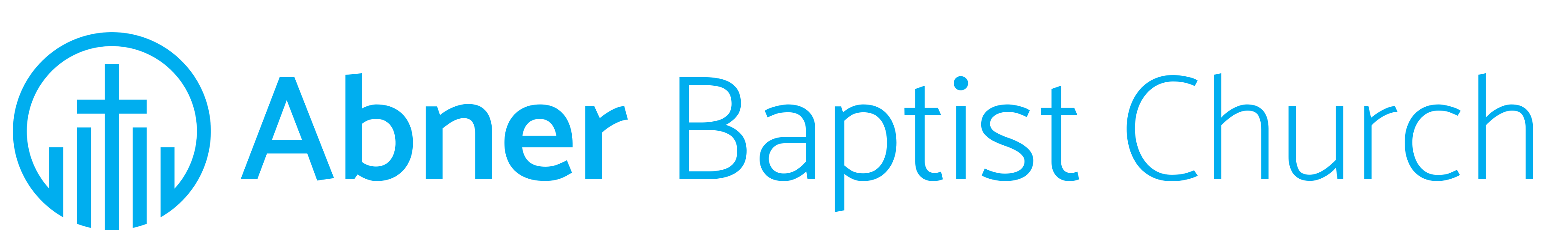 Saturday, December 30, 2023
Reason #2
a
Their lives were changed
b
They had to move;
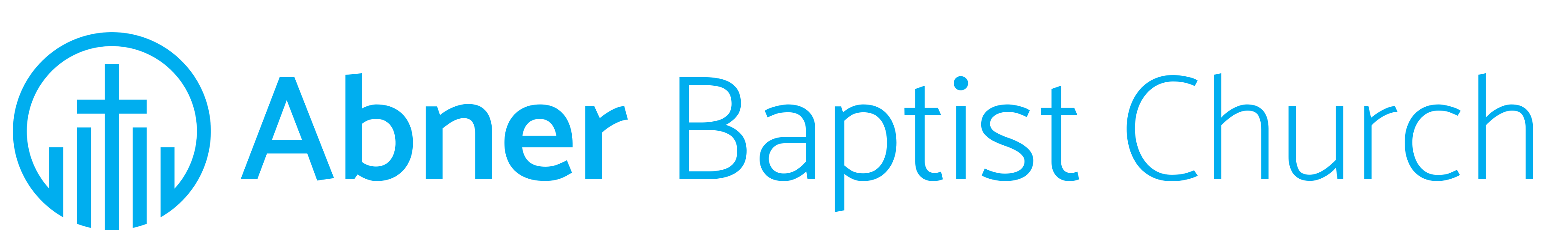 Saturday, December 30, 2023
Reason #3
Mary and Joseph raised Jesus;
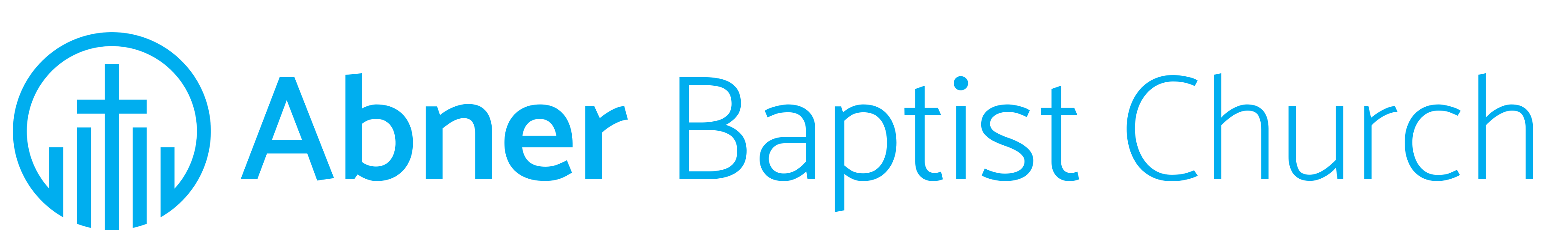 Saturday, December 30, 2023
Reason #3
a
They nurtured their relationship with Jesus;
b
You grow as a child grows;
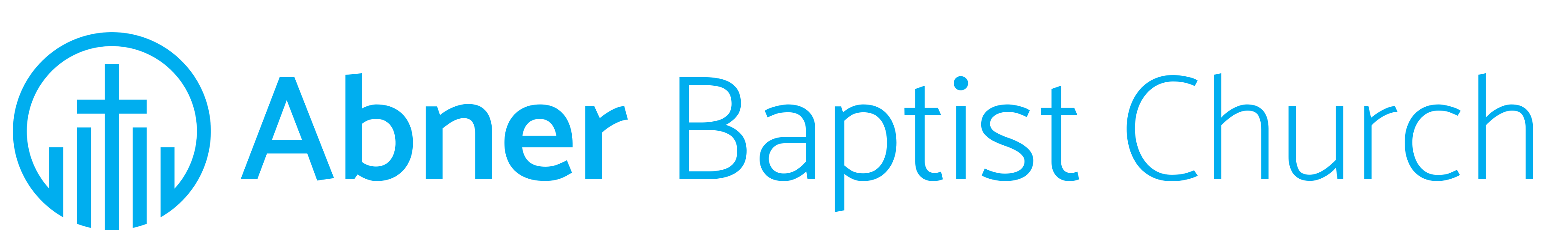 Saturday, December 30, 2023
Reason #4
Mary kept the saying of Jesus in her heart
Luke 2:19 - ”But Mary kept all these things, and pondered them in her heart.”
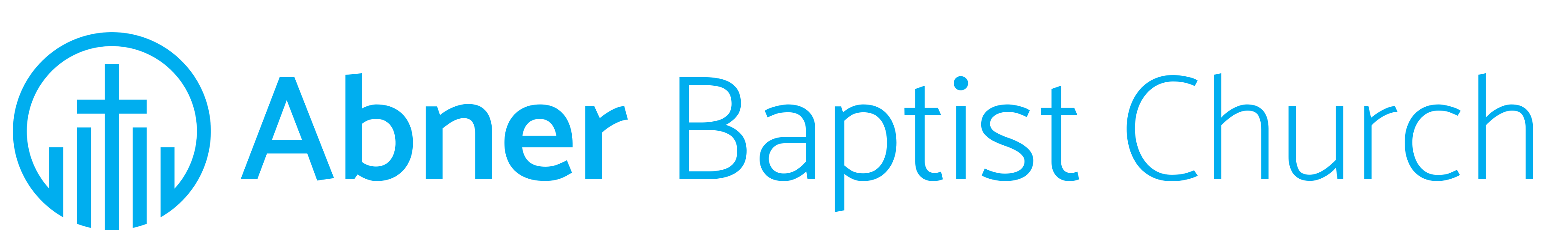 Saturday, December 30, 2023
Reason #4
a
Her life and ours have been change;
b
Has your life changed;
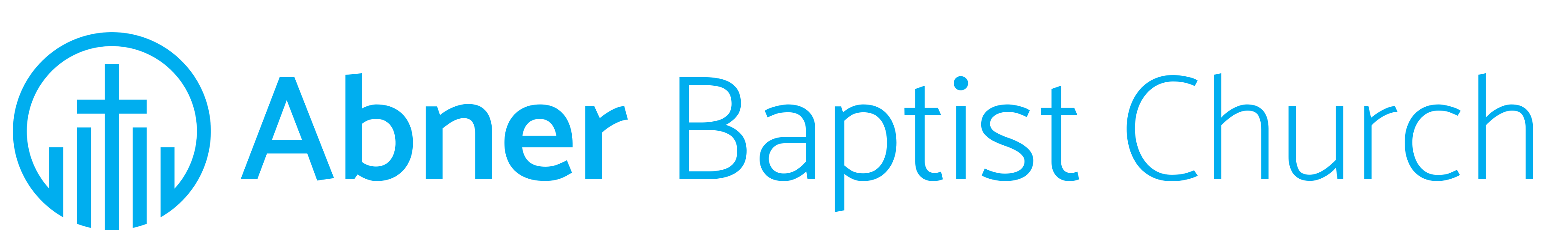 Saturday, December 30, 2023
#113
Lord I’m Coming Home
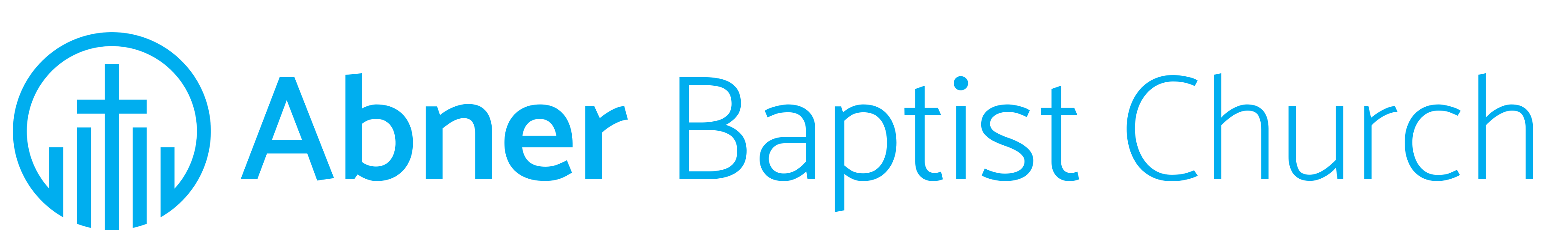 Saturday, December 30, 2023
#113 Lord I’m Coming Home
I've wandered far away from God,Now I'm coming home;The paths of sin too long I've trod,Lord, I'm coming home.
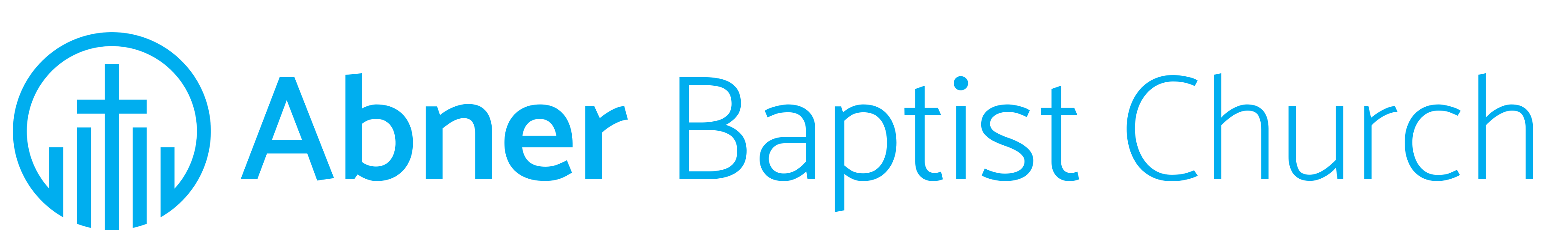 Saturday, December 30, 2023
#113 Lord I’m Coming Home
Refrain:Coming home, coming home,Nevermore to roam,Open wide Thine arms of love,Lord, I'm coming home.
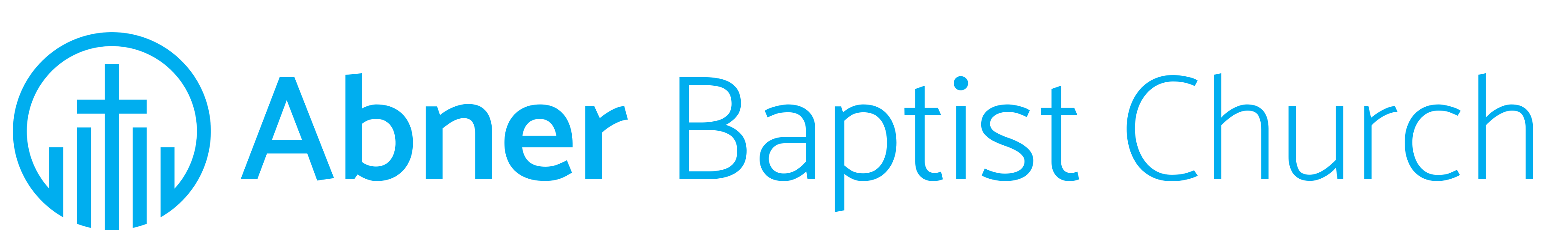 Sunday, December 31, 2023
#113 Lord I’m Coming Home
I've wasted many precious years,Now I'm coming home;I now repent with bitter tears,Lord, I'm coming home.
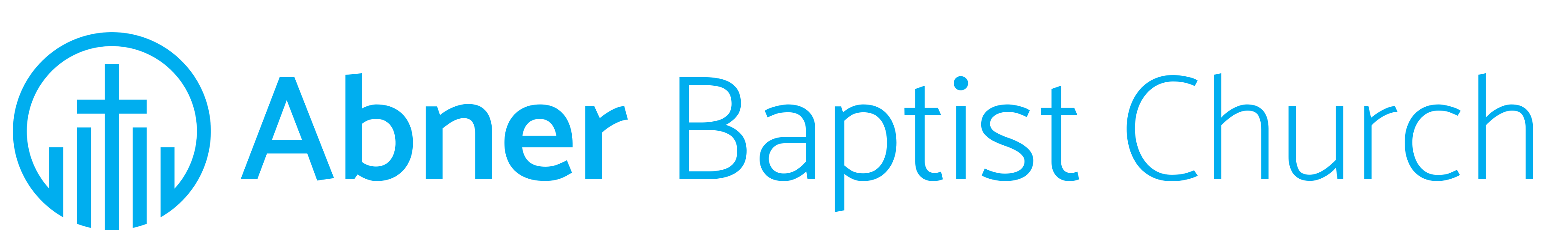 Sunday, December 31, 2023
#113 Lord I’m Coming Home
Refrain:Coming home, coming home,Nevermore to roam,Open wide Thine arms of love,Lord, I'm coming home.
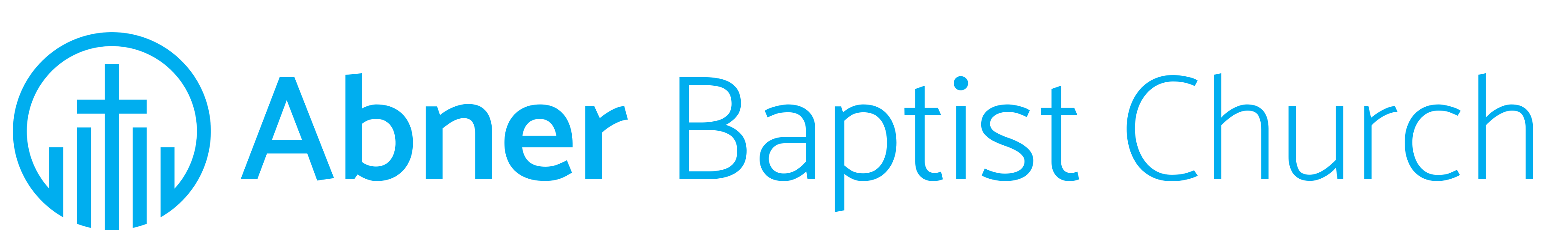 Sunday, December 31, 2023
#113 Lord I’m Coming Home
Can we find a friend so faithfulwho will all our sorrows share?Jesus knows our every weakness;take it to the Lord in prayer!
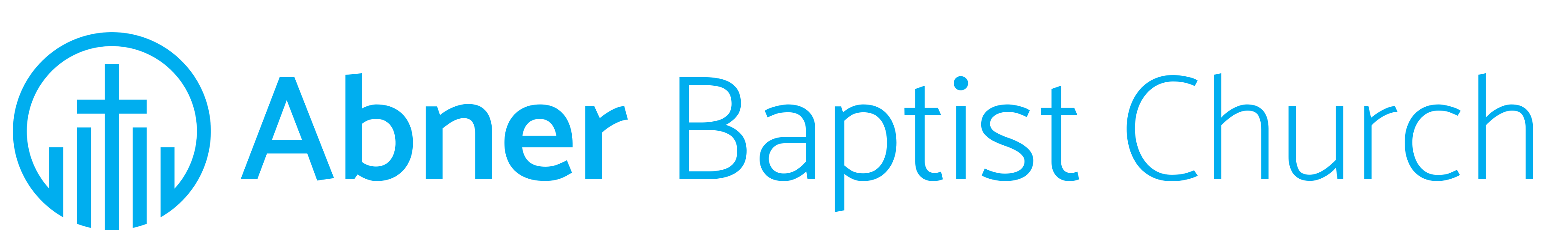 Sunday, December 31, 2023
#113 Lord I’m Coming Home
Refrain:Coming home, coming home,Nevermore to roam,Open wide Thine arms of love,Lord, I'm coming home.
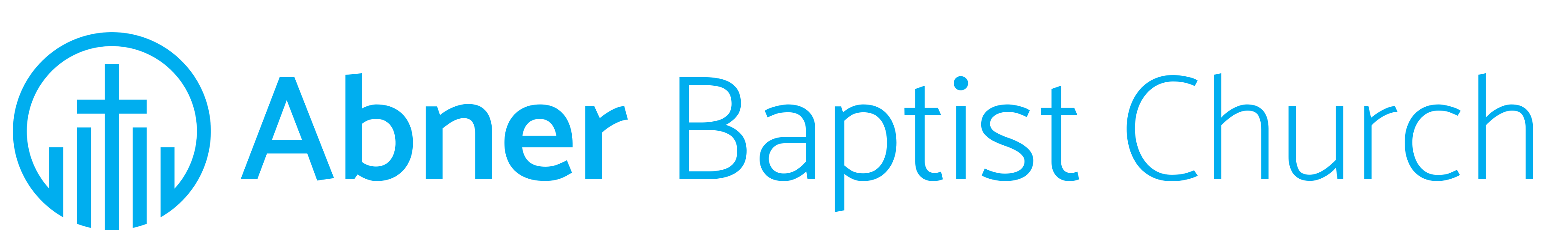 Sunday, December 31, 2023
#113 Lord I’m Coming Home
I've tired of sin and straying, Lord,Now I'm coming home;I'll trust Thy love, believe Thy word,Lord, I'm coming home.
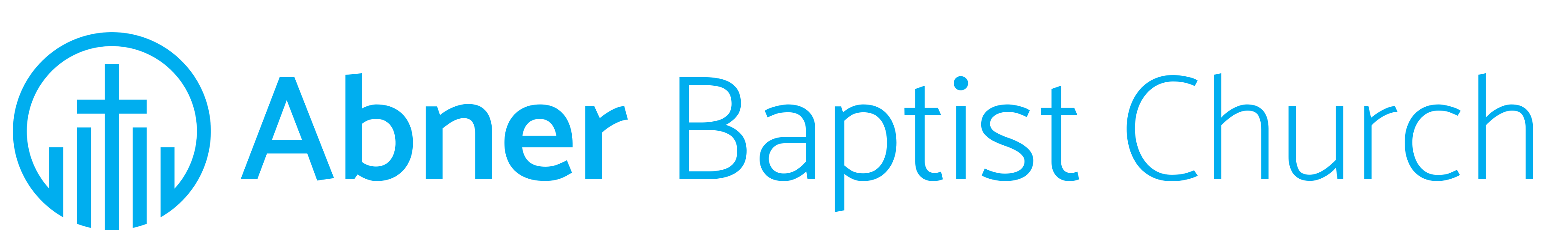 Sunday, December 31, 2023
#113 Lord I’m Coming Home
Refrain:Coming home, coming home,Nevermore to roam,Open wide Thine arms of love,Lord, I'm coming home.
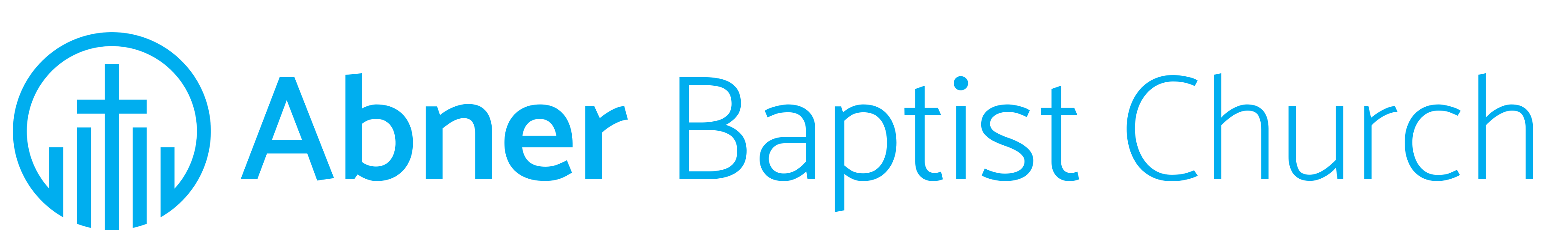 Sunday, December 31, 2023
#113 Lord I’m Coming Home
My soul is sick, my heart is sore,Now I'm coming home;My strength renew, my hope restore,Lord, I'm coming home.
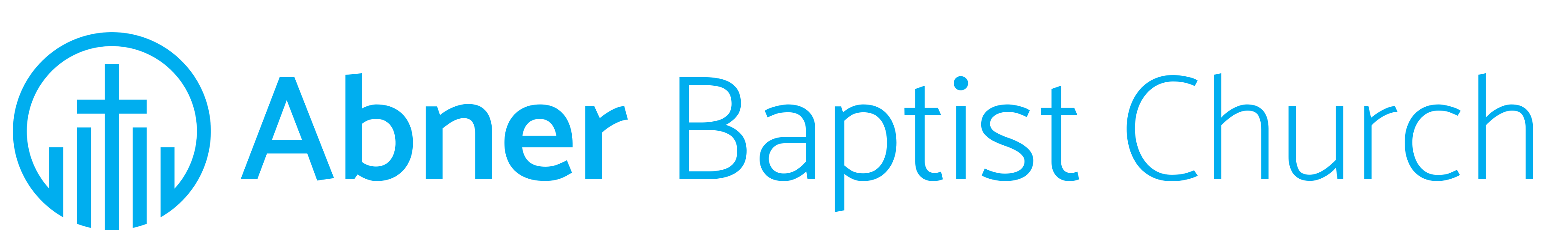 Sunday, December 31, 2023
#113 Lord I’m Coming Home
Refrain:Coming home, coming home,Nevermore to roam,Open wide Thine arms of love,Lord, I'm coming home.
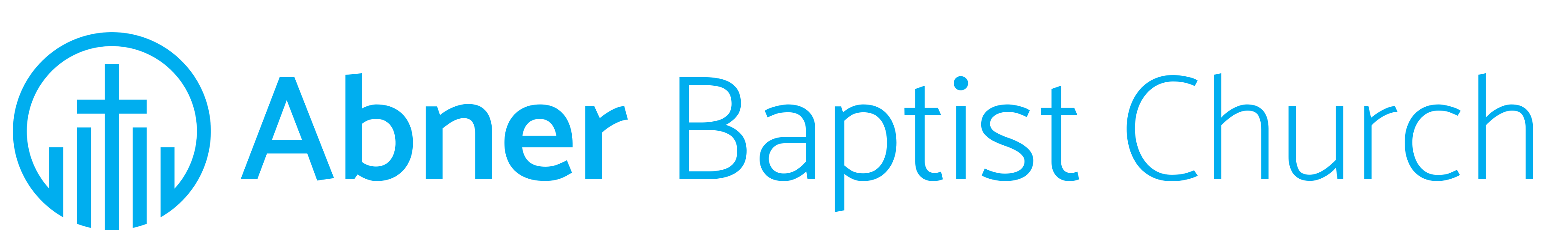 Sunday, December 31, 2023
In Closing
Let Us Pray.
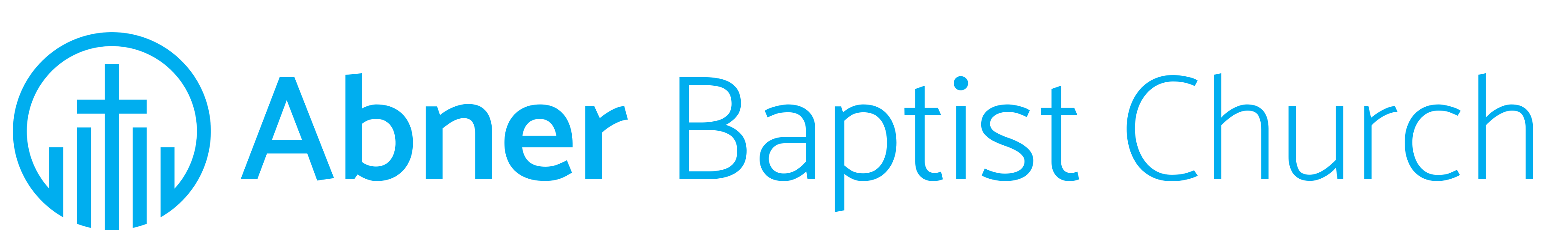 Saturday, December 30, 2023
Be Blessed
Have a safe and Happy New Year. We will see you here next Sunday.
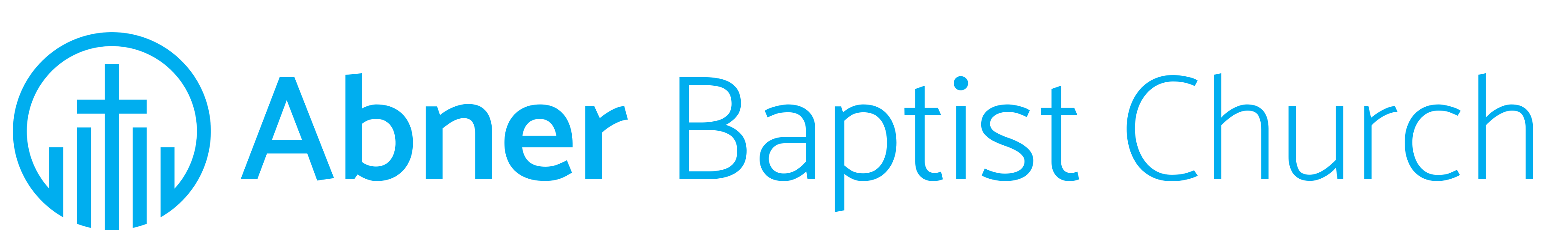 Saturday, December 30, 2023
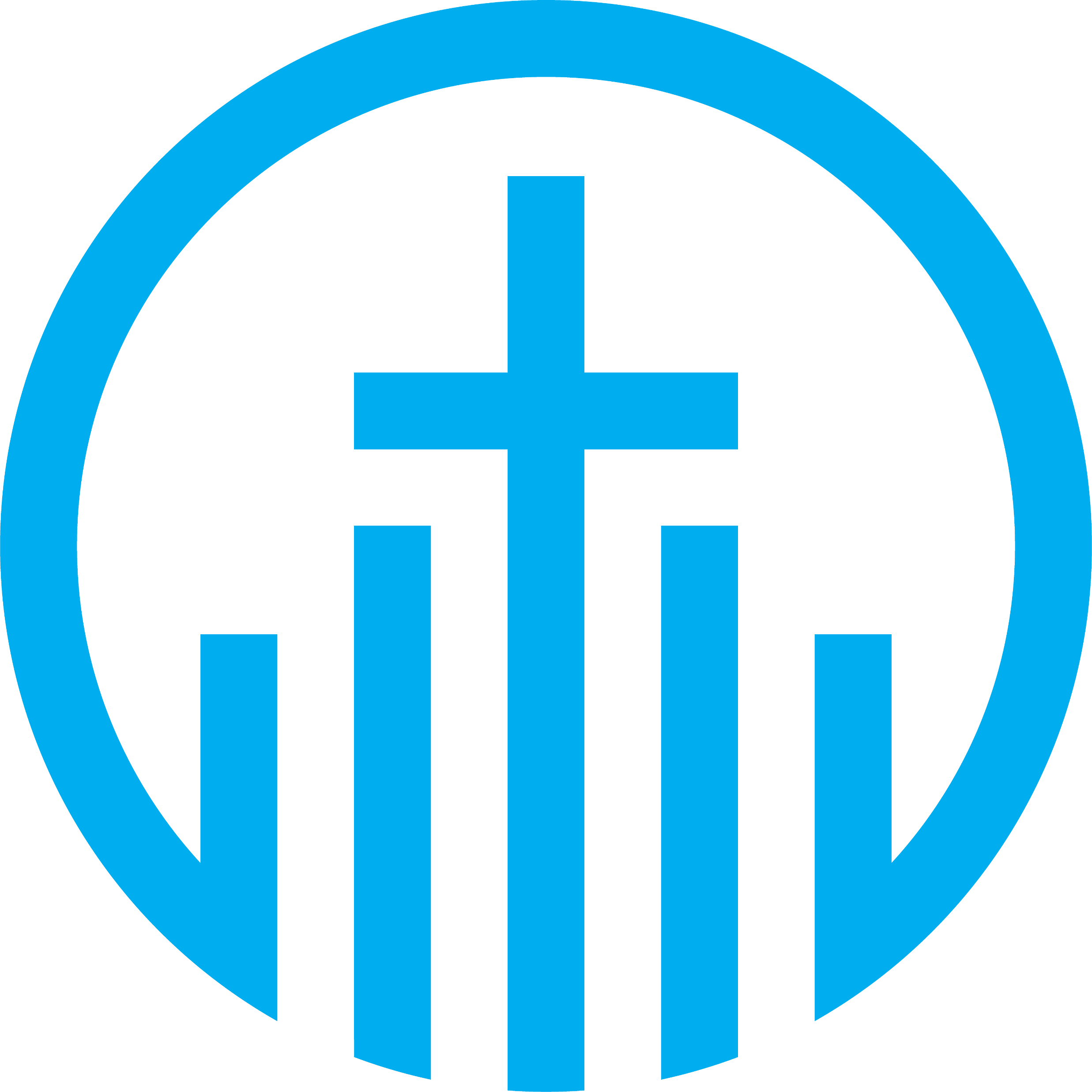 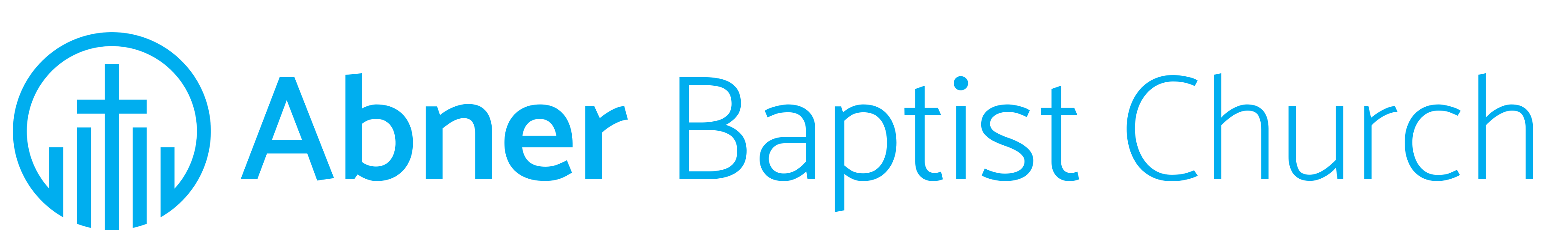